Když se povede týmová spolupráce v praxi
Zkušenosti Mgr. Zuzany Novákové
a asistenta pedagoga Jiřiny Balcarové Kislingerové, integrující žákyni s Downovým syndromem na
ZŠ Na Slovance, Praha 8

12.10.2016
Kdo jsme
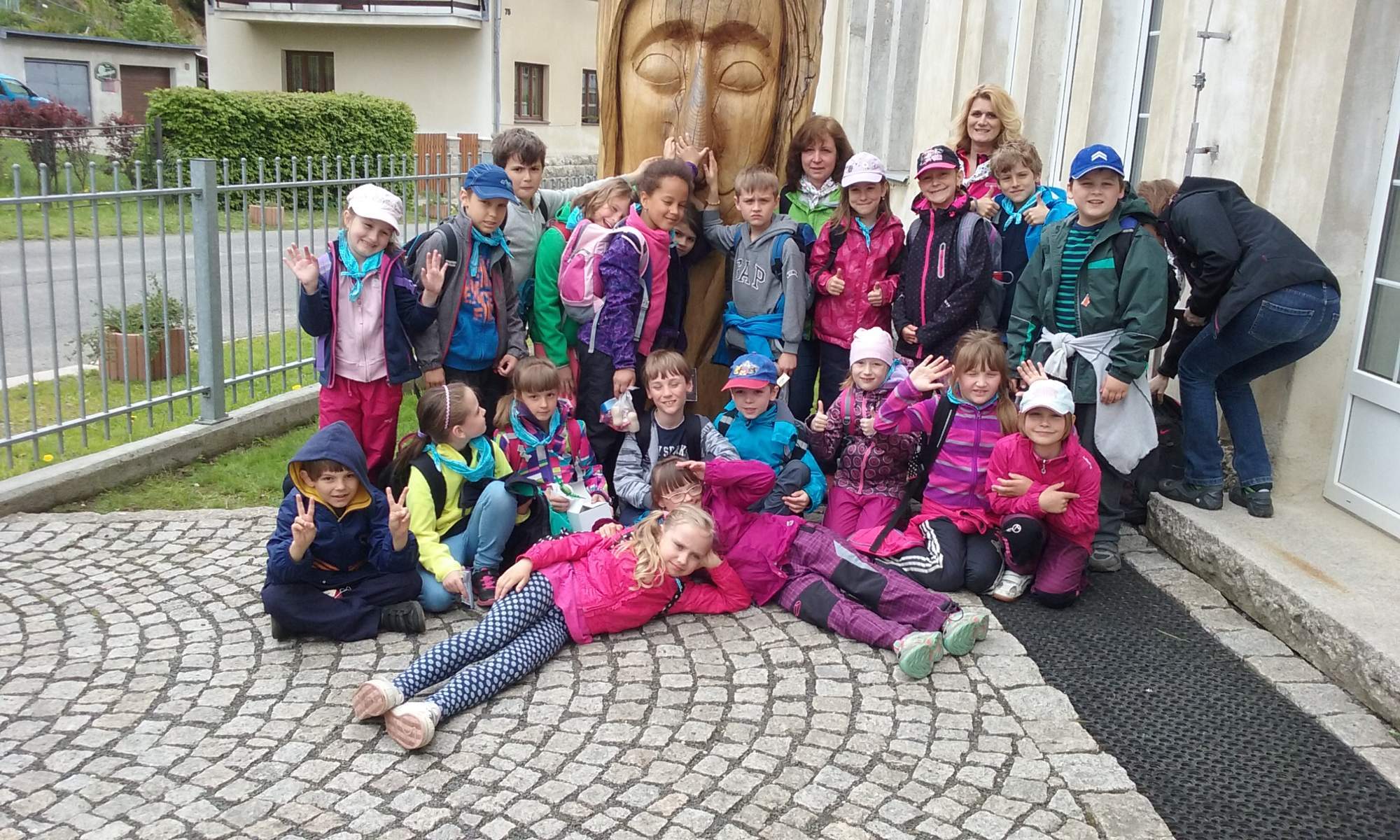 Včeličky 4.A 
ZŠ Na Slovance, Praha 8 
Mgr.Zuzana Nováková
as.ped.Jiřina Balcarová Kislingerová
Spolupracujeme 7 let
www.vcelicky2a.estranky.cz/
Aktuální integrace žákyně s Downovým syndromem- čtvrtým rokem
Agenda
Úvod – kdo jsme
Co nás k sobě svedlo
1. integrace
Setkání s Kačenkou
Cesta do neznáma
První kroky
Jak nám to šlo
Tvorba pomůcek na míru
Individuální práce s Katkou
Třída Včeliček z pohledu dětí
Vaše dotazy
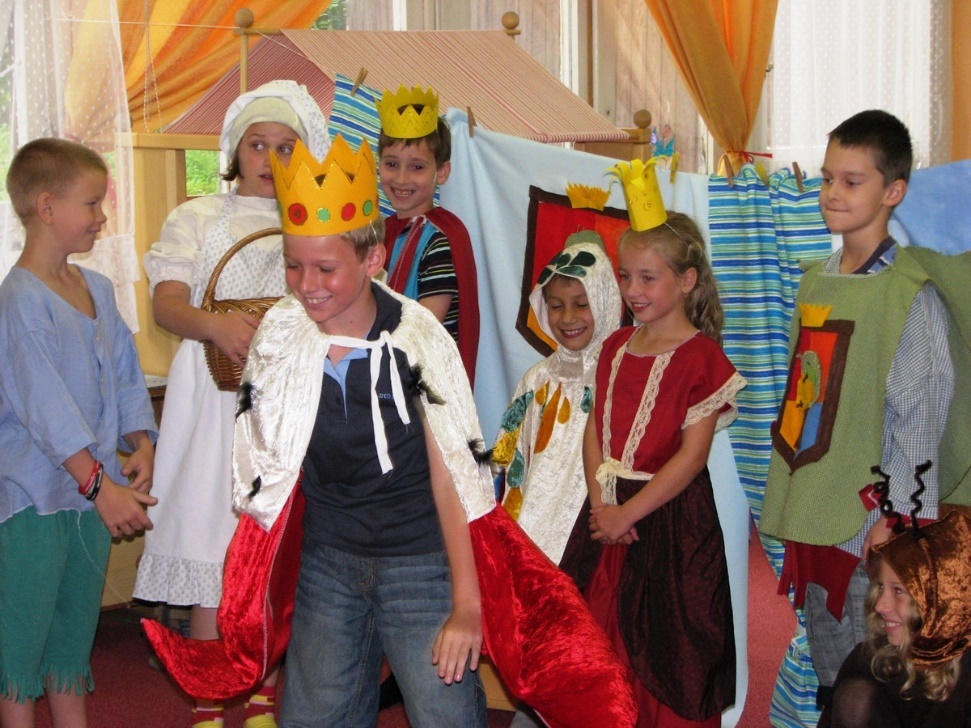 Co nás k sobě svedlo
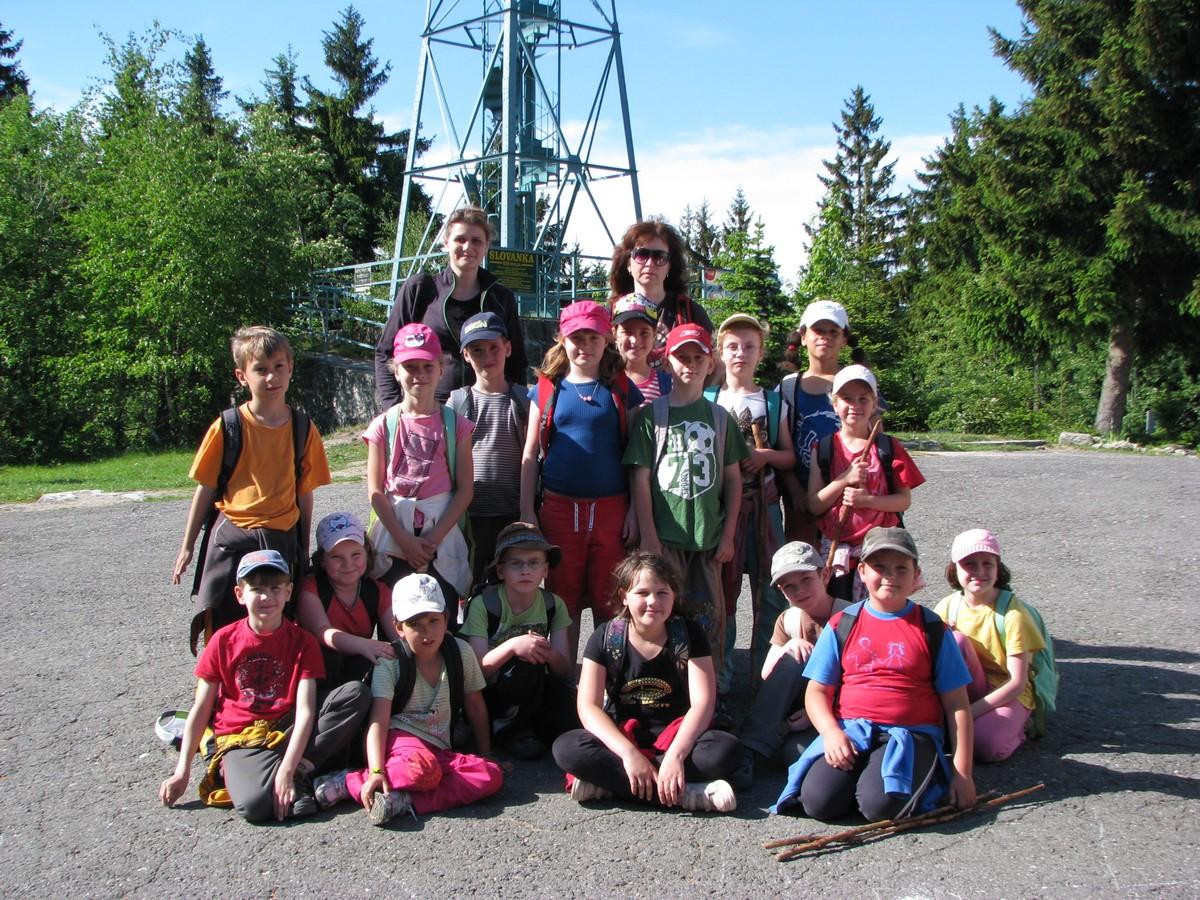 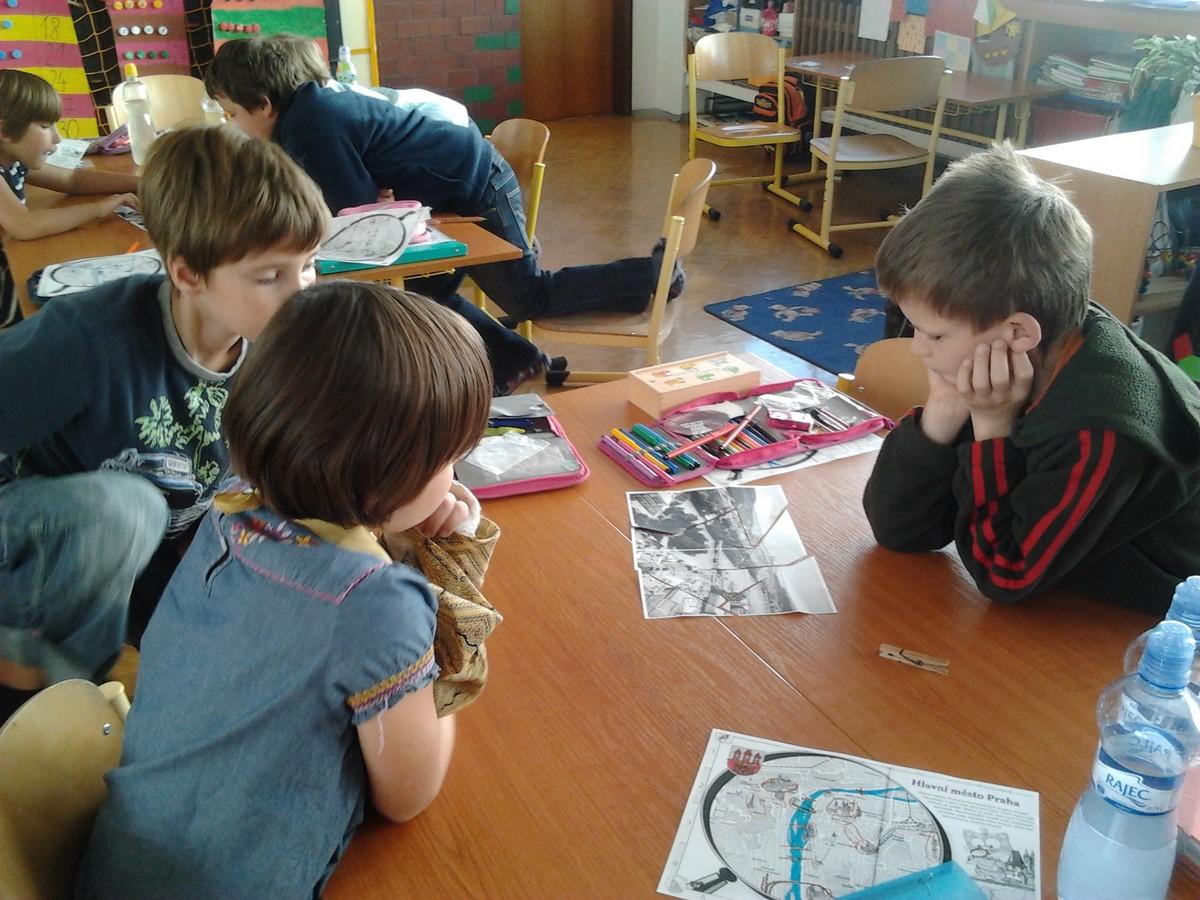 1. integrace
Setkání s Kačenkou
Cesta do neznáma
Seznámení s diagnózou DS
První setkání s dětmi s DS
Poznávání Kačenky ve spec. MŠ
Obavy
Přípravka - ,,Hrajeme si na školu“
Rozhodnutí
První kroky
Začleňování do kolektivu
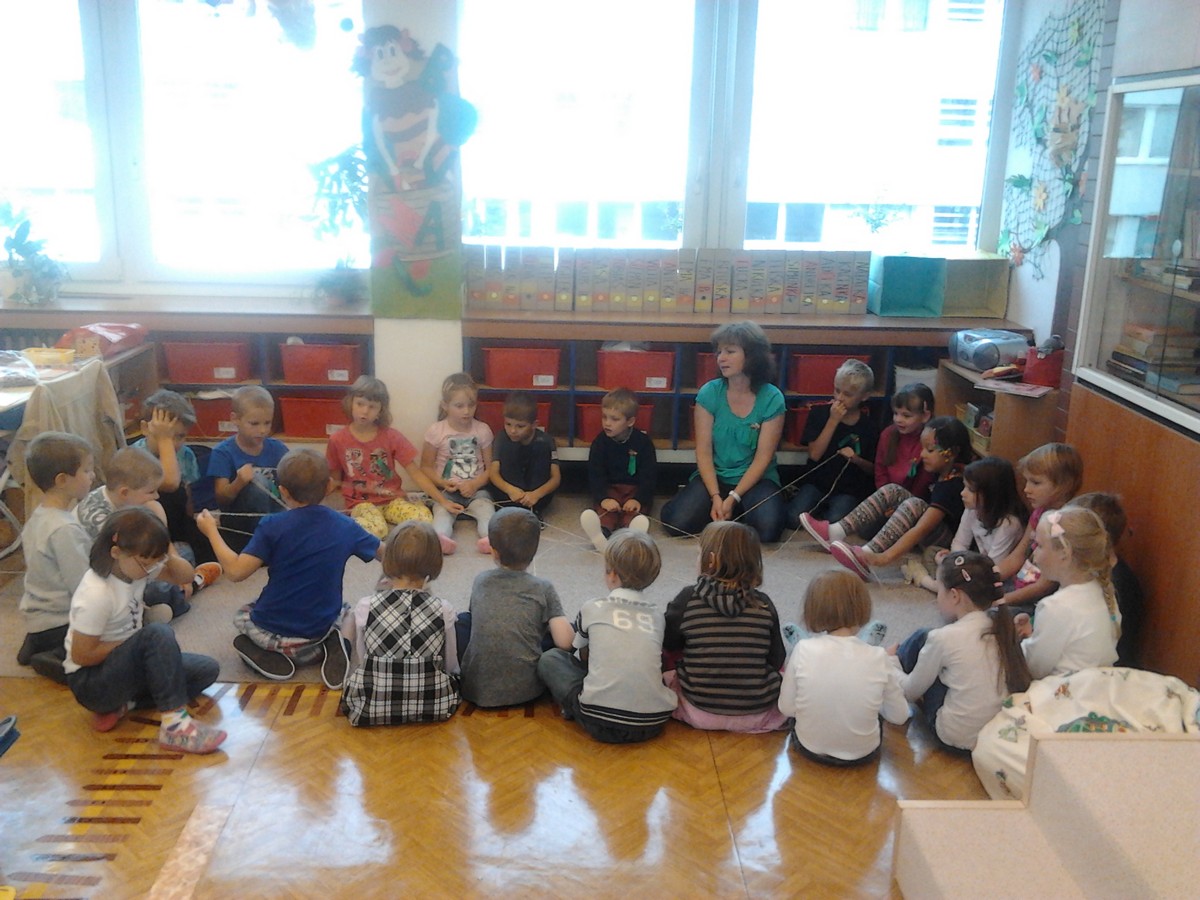 Jak nám to šlo – Český jazyk
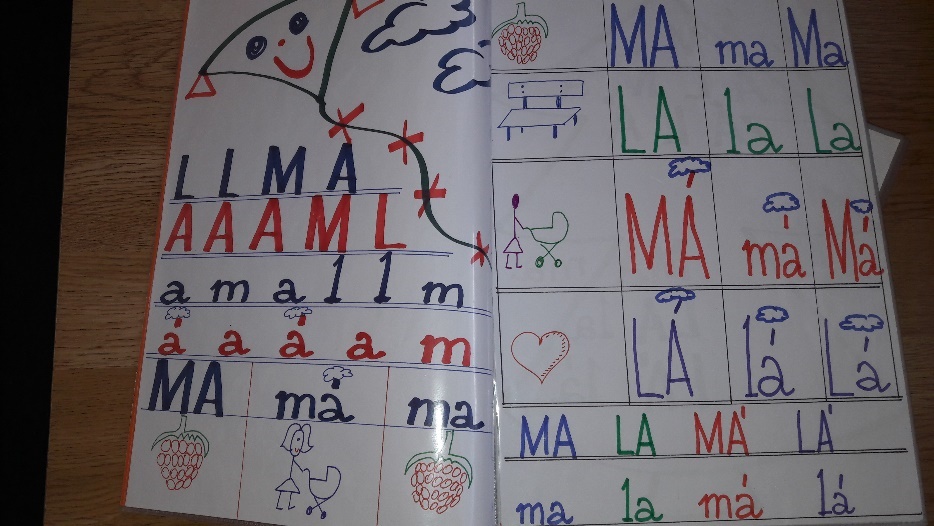 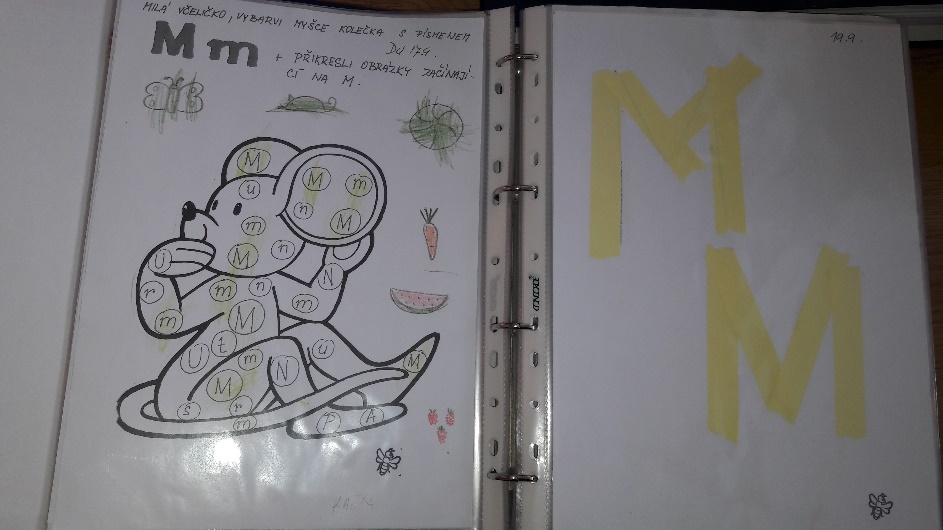 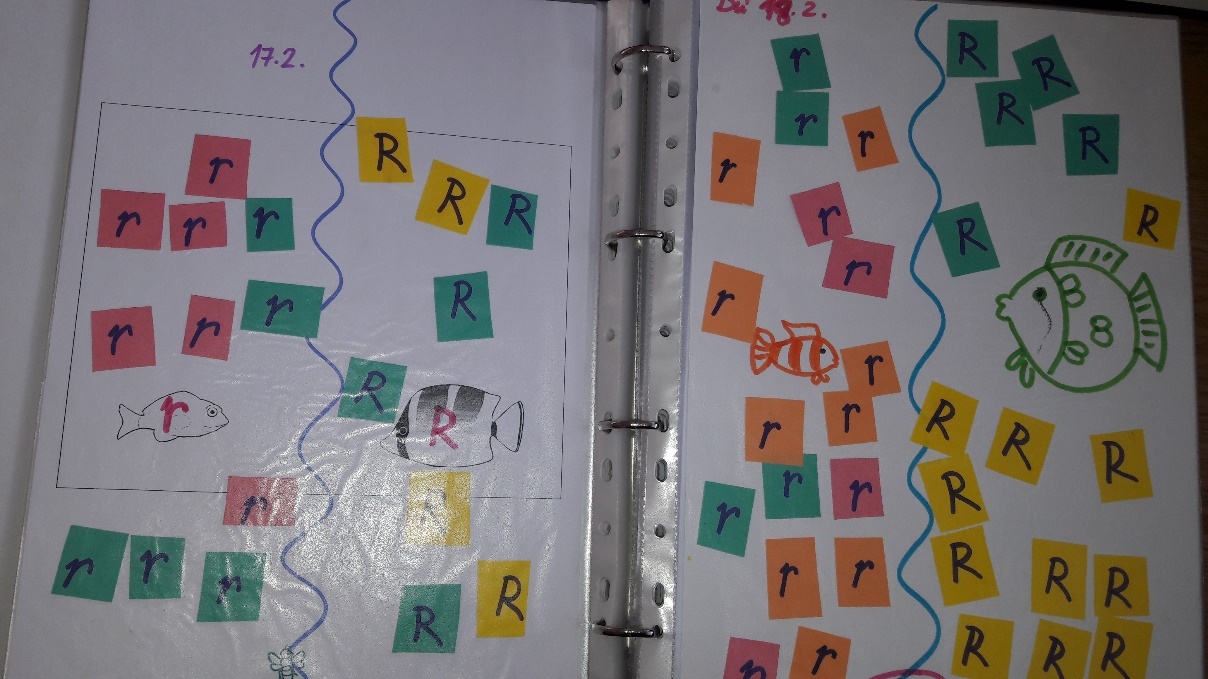 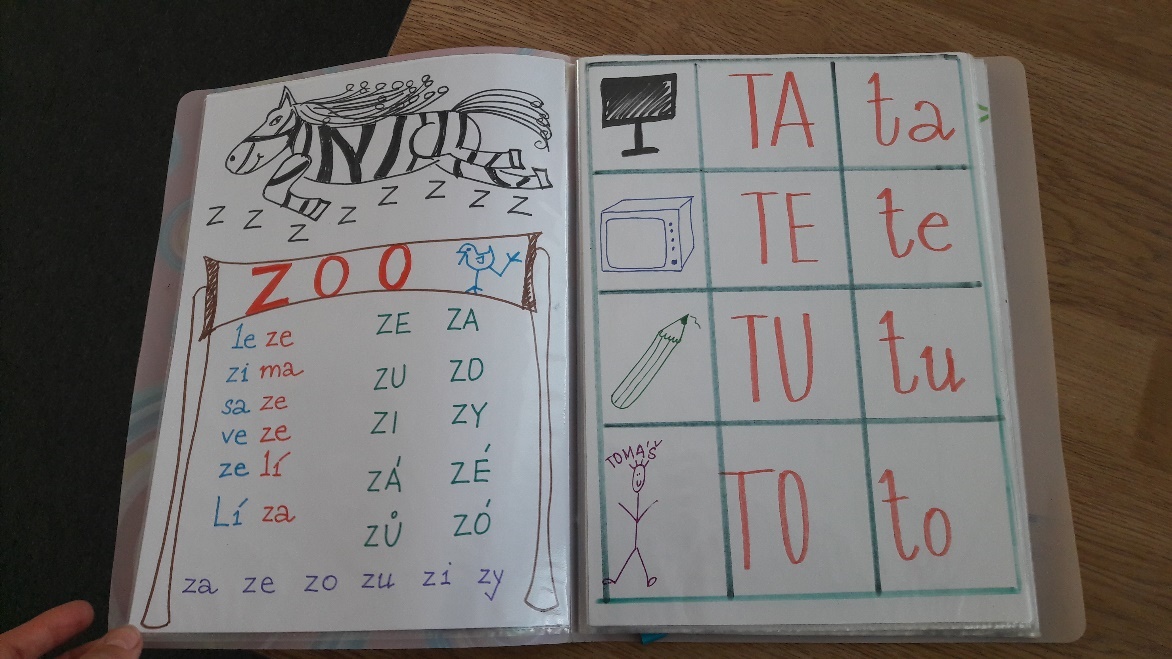 Jak nám to šlo – Český jazyk - pokračování
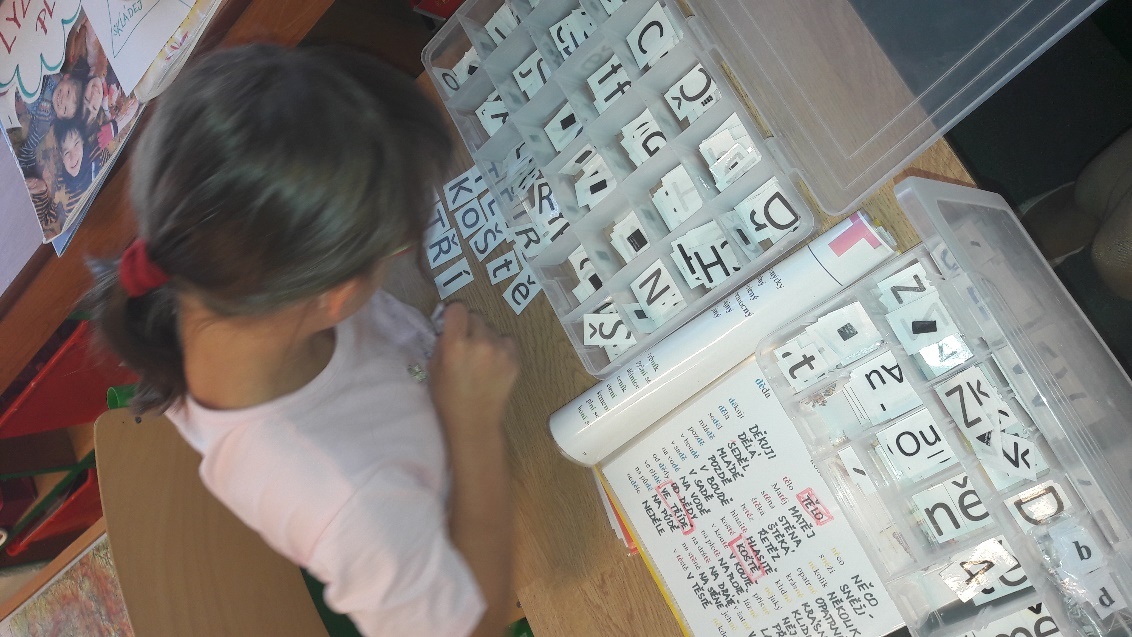 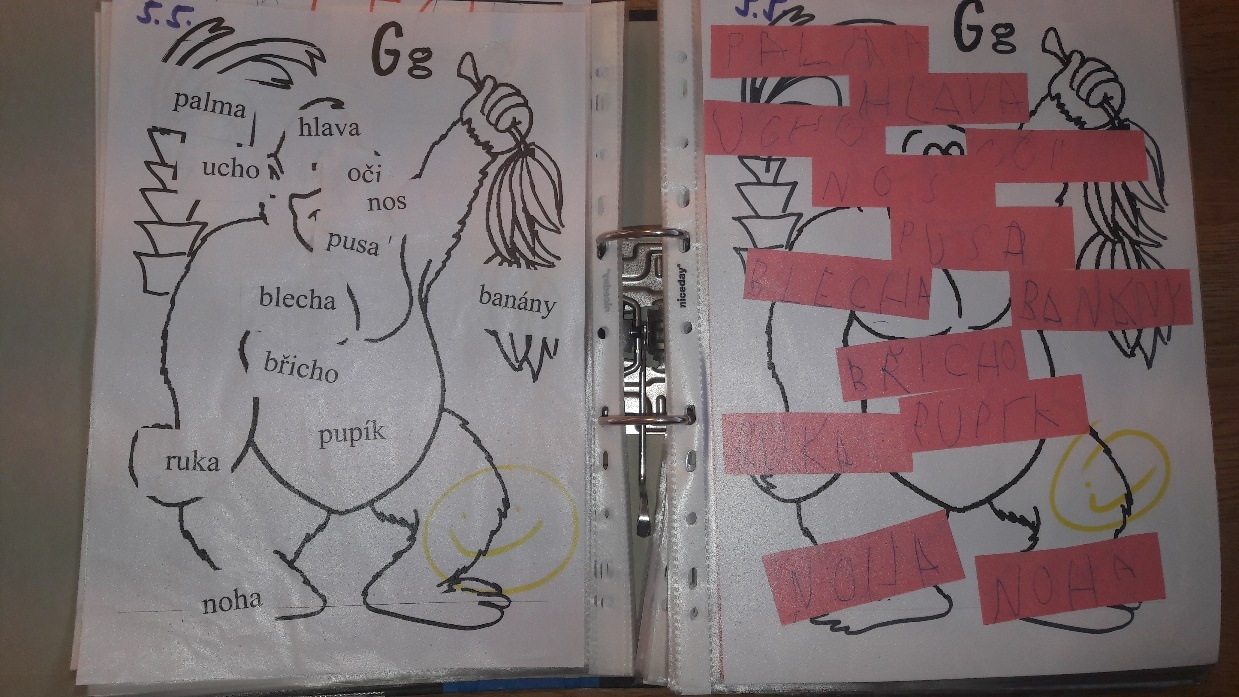 Jak nám to šlo – Český jazyk - pokračování
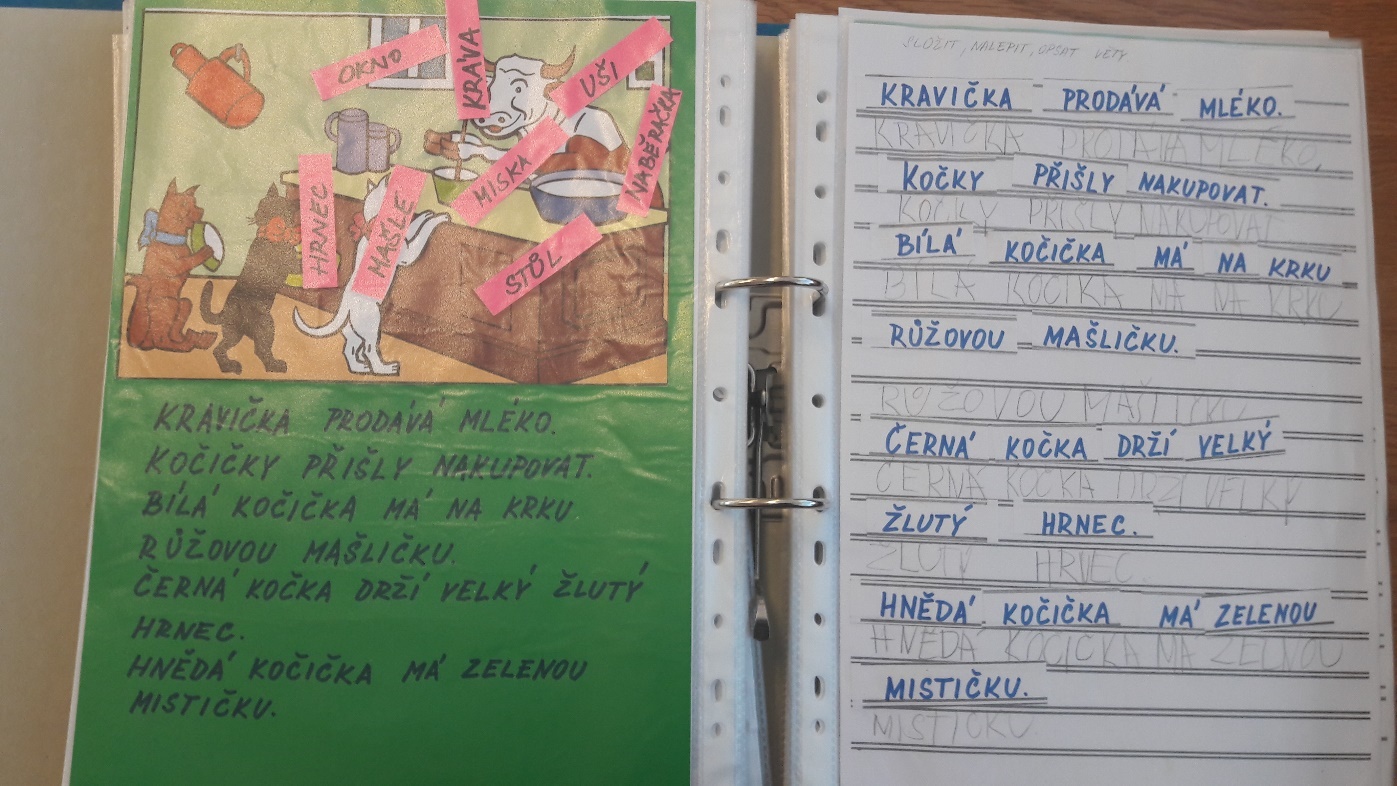 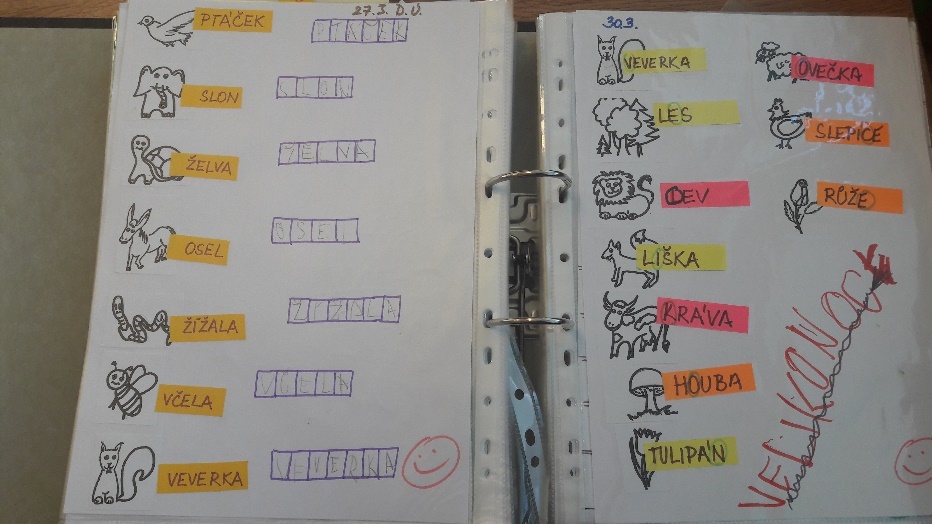 Jak nám to šlo – Český jazyk - pokračování
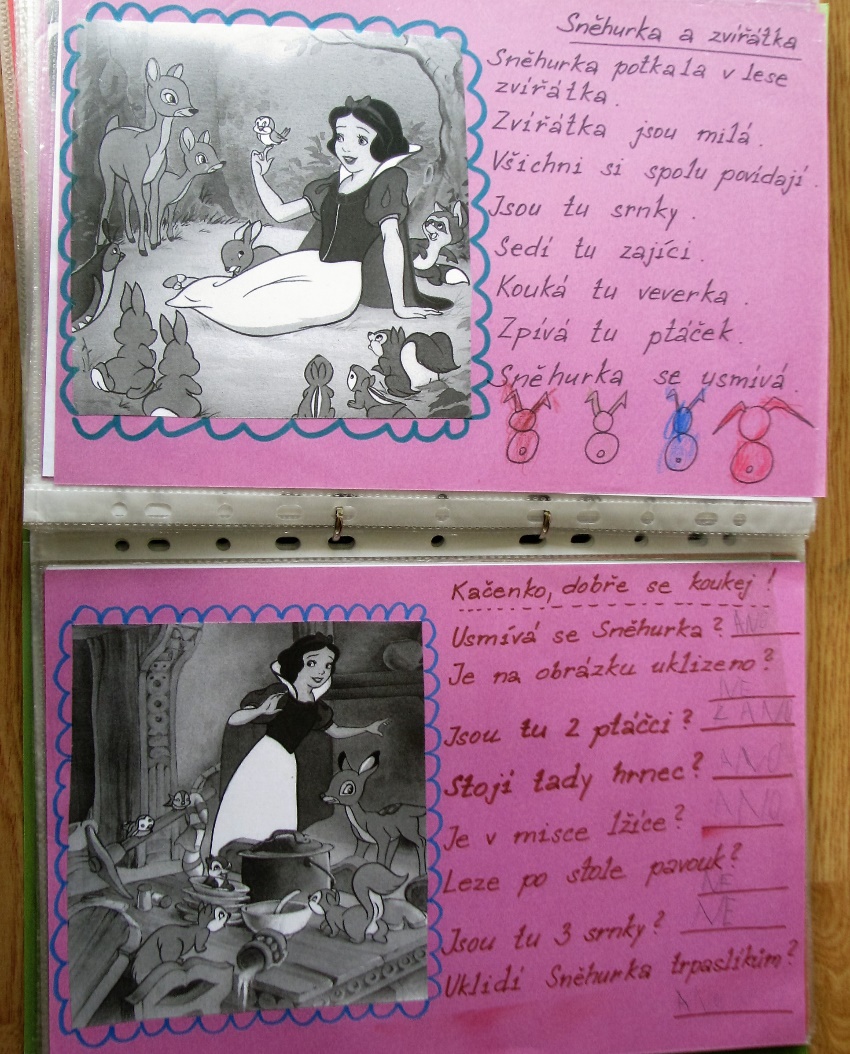 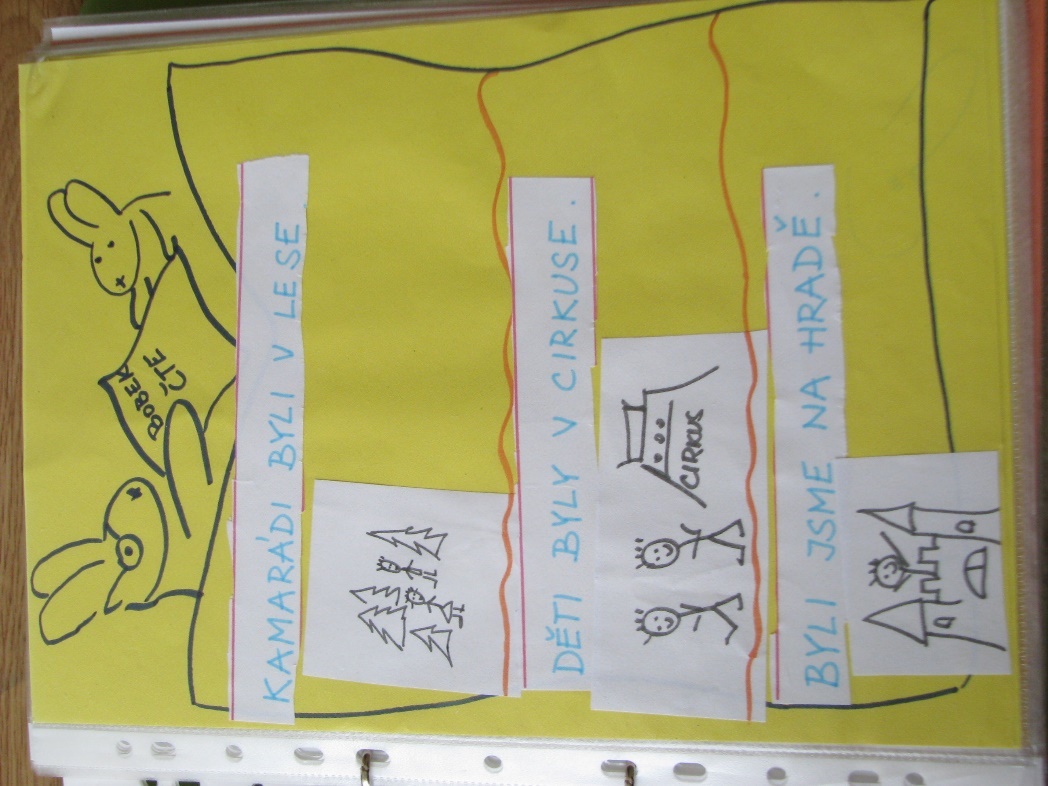 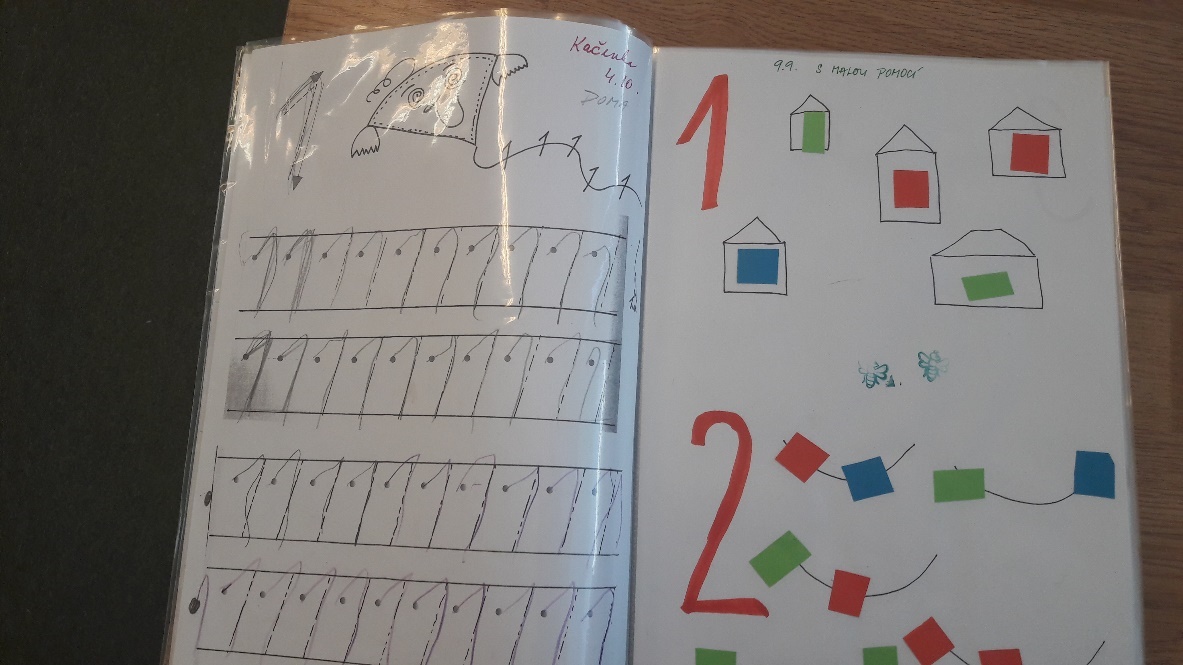 Jak nám to šlo – Matematika
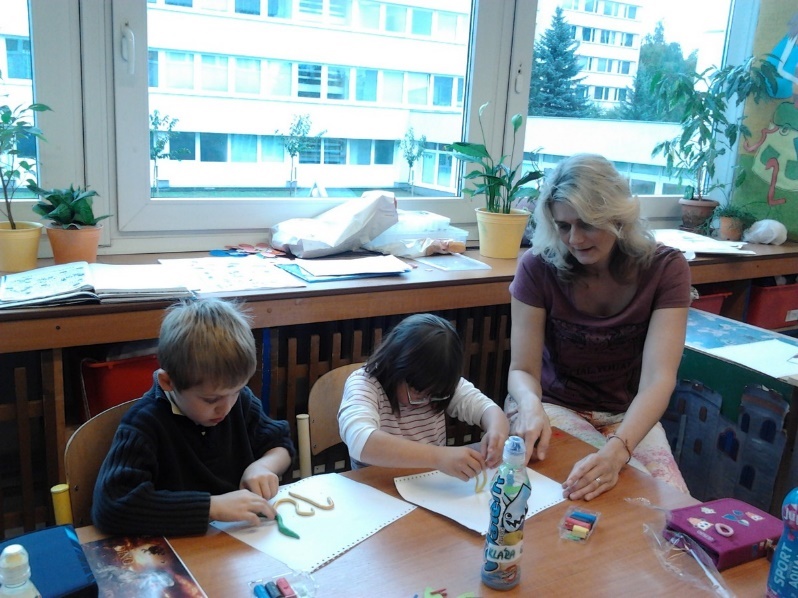 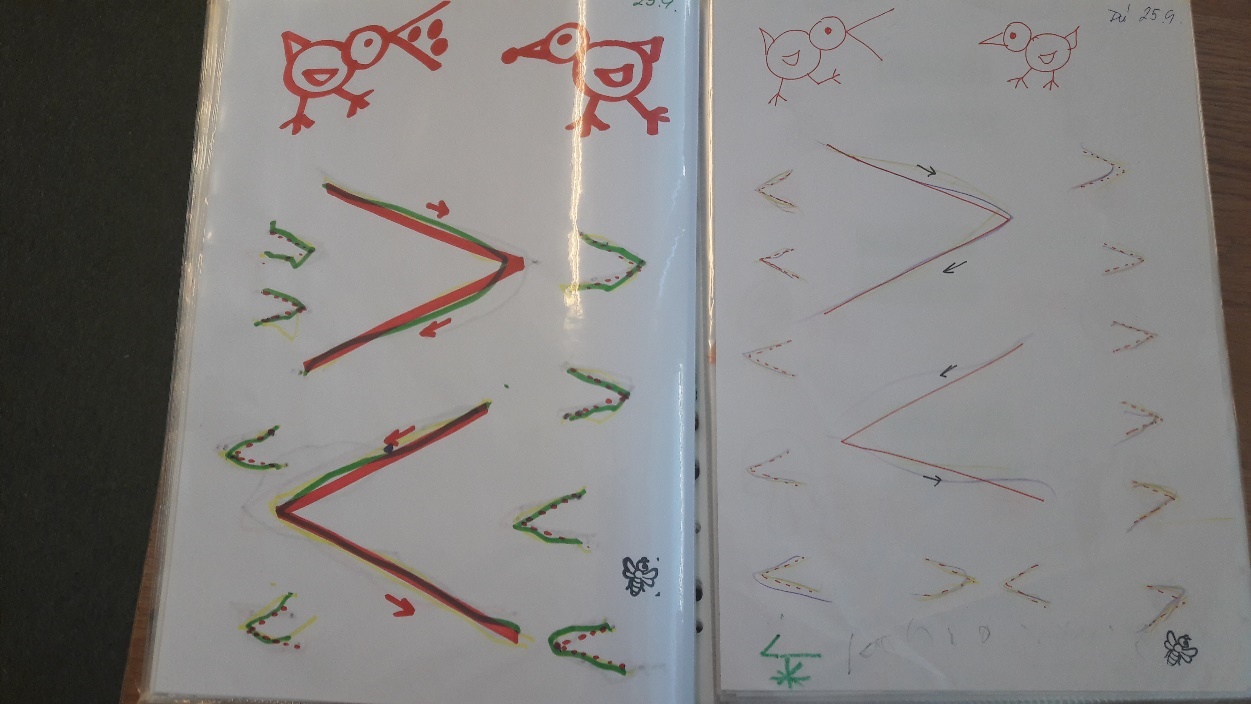 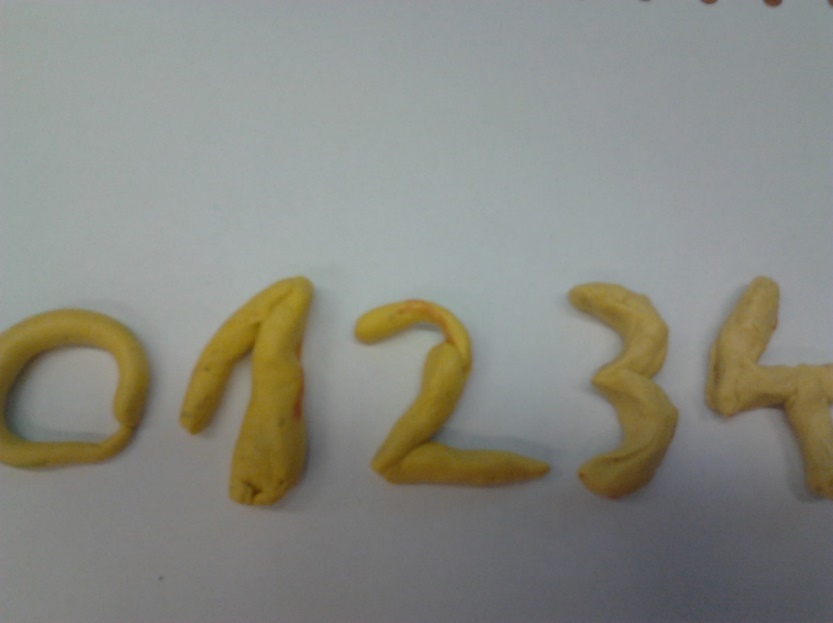 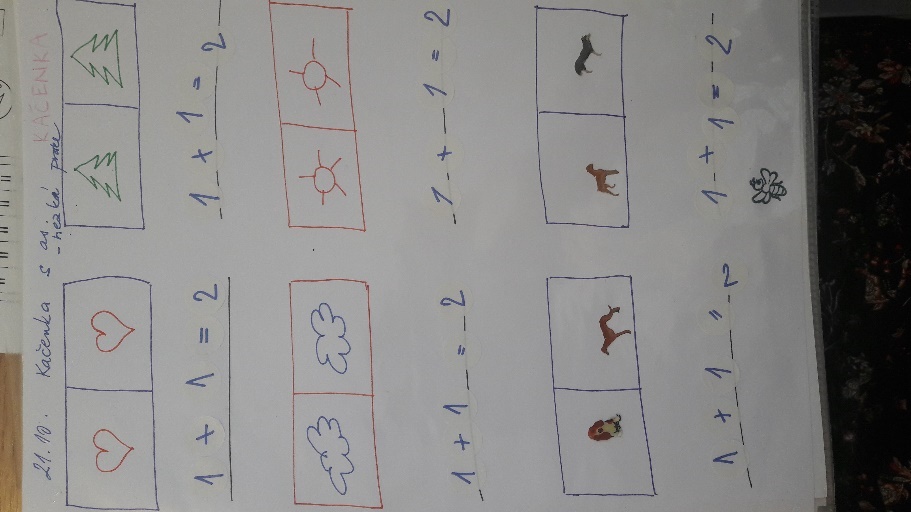 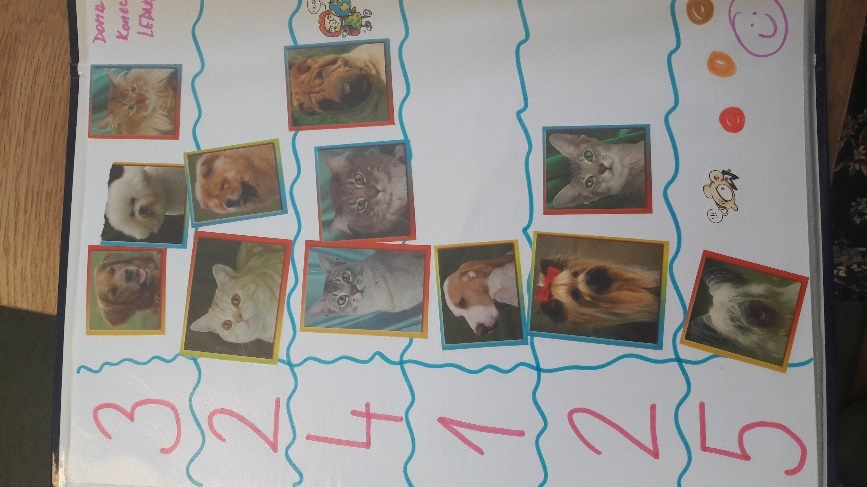 Modelujeme co umíme
Jak nám to šlo – Matematika- pokračování
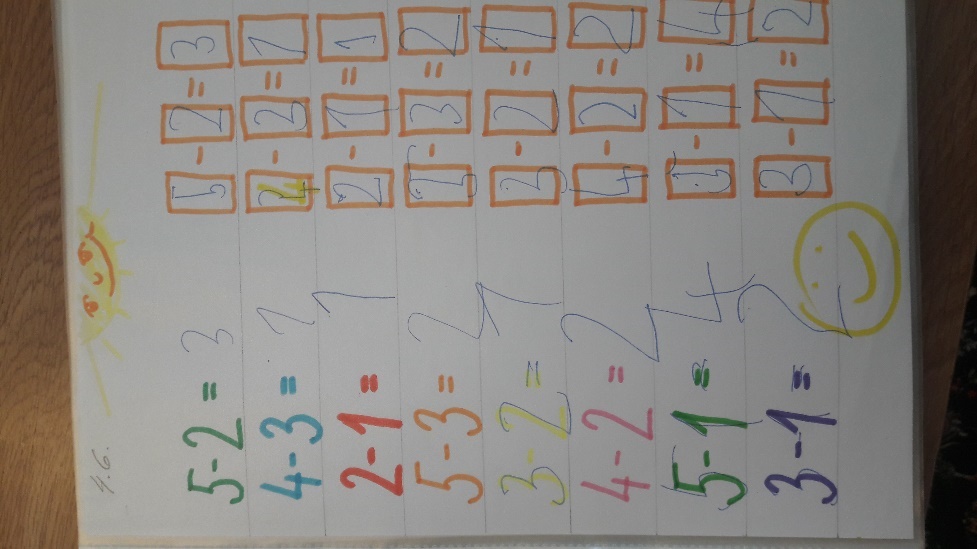 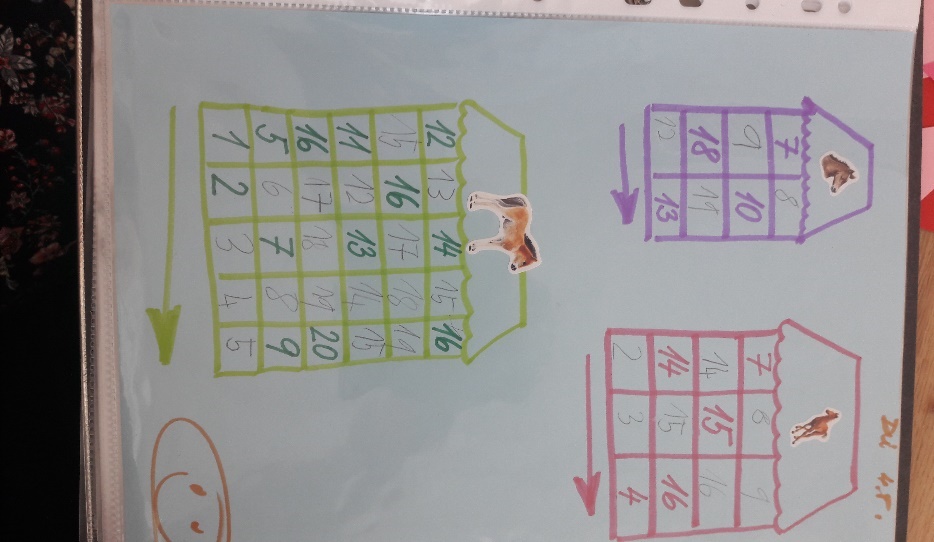 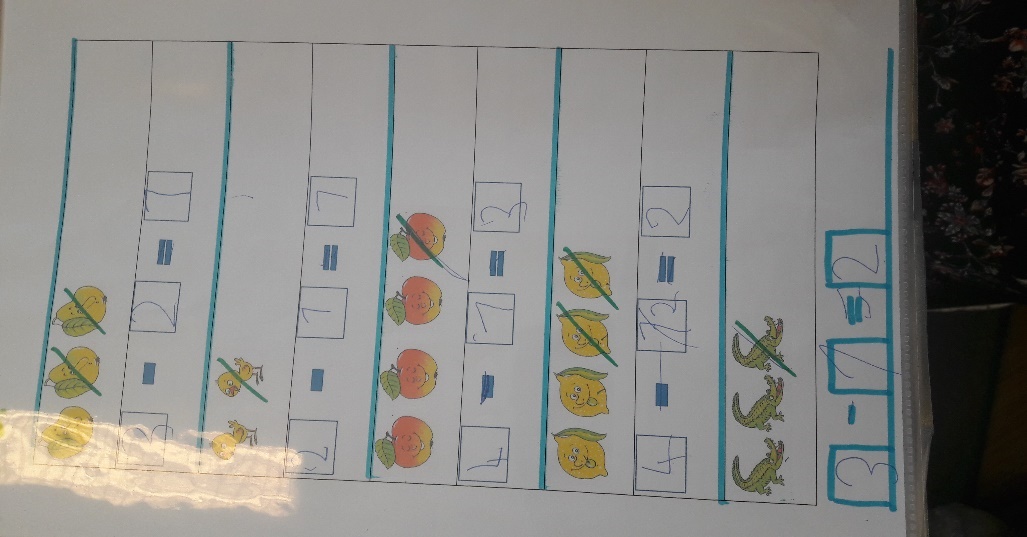 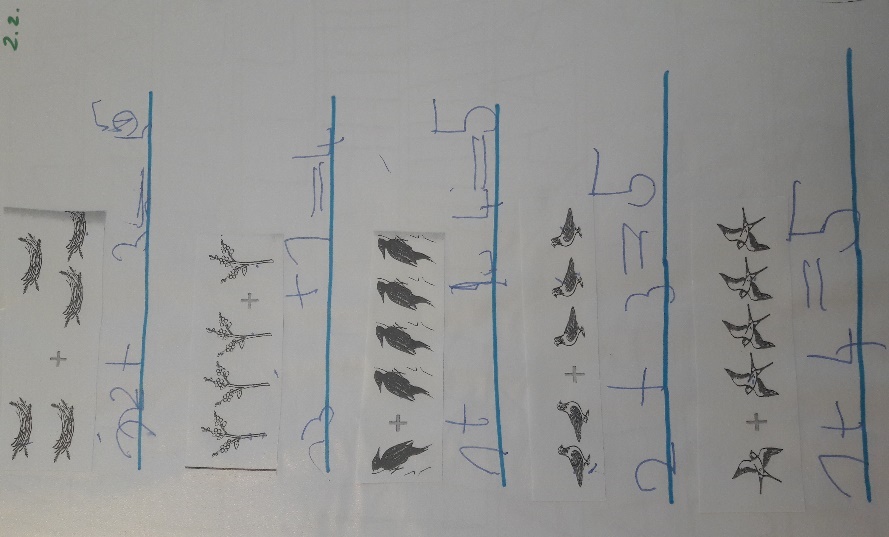 Jak nám to šlo – Matematika- pokračování
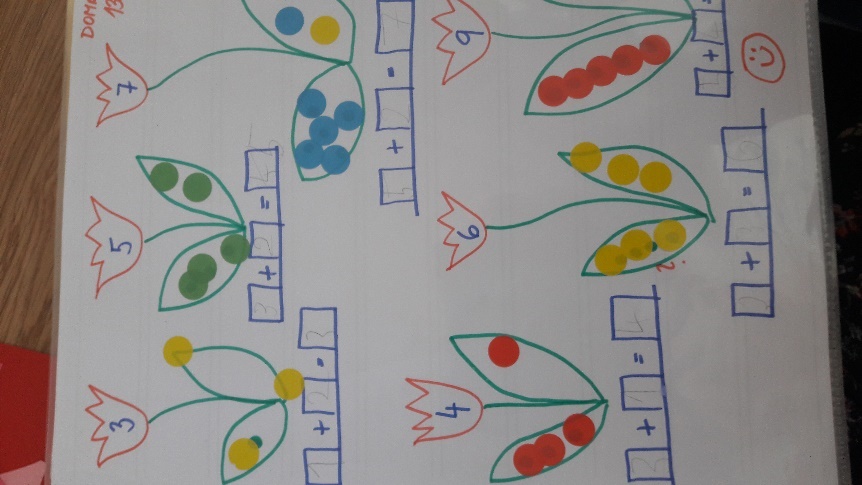 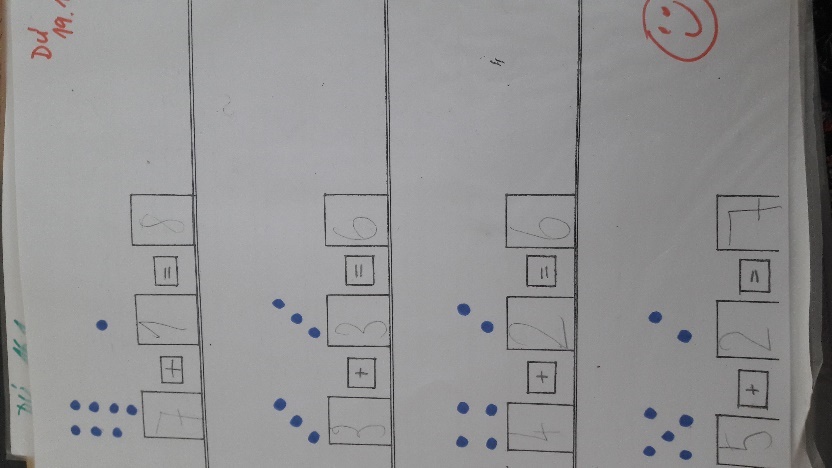 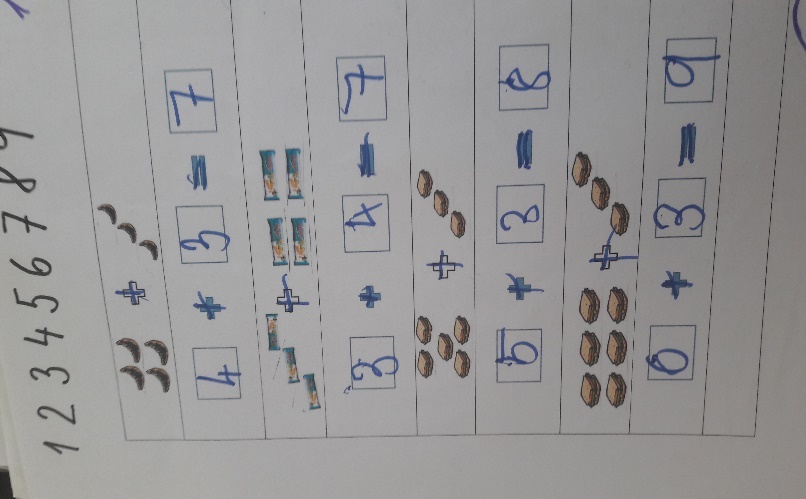 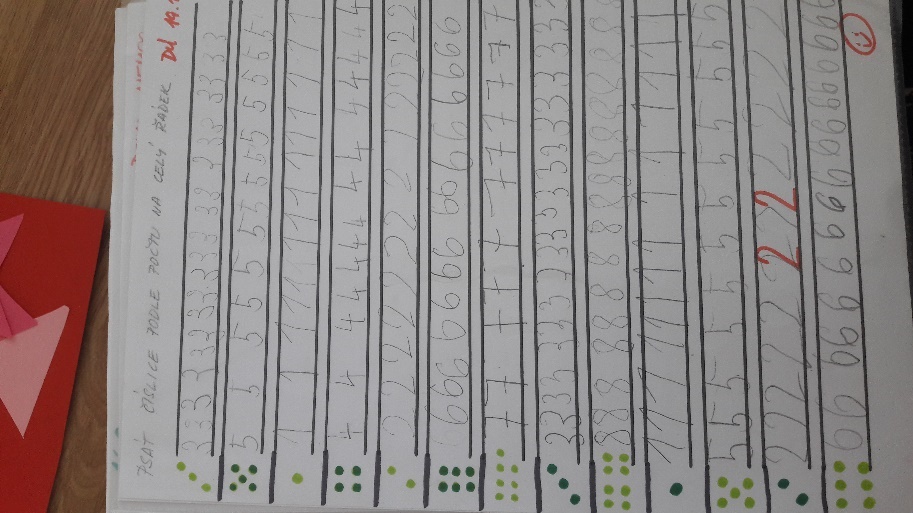 Jak nám to šlo – Matematika- pokračování
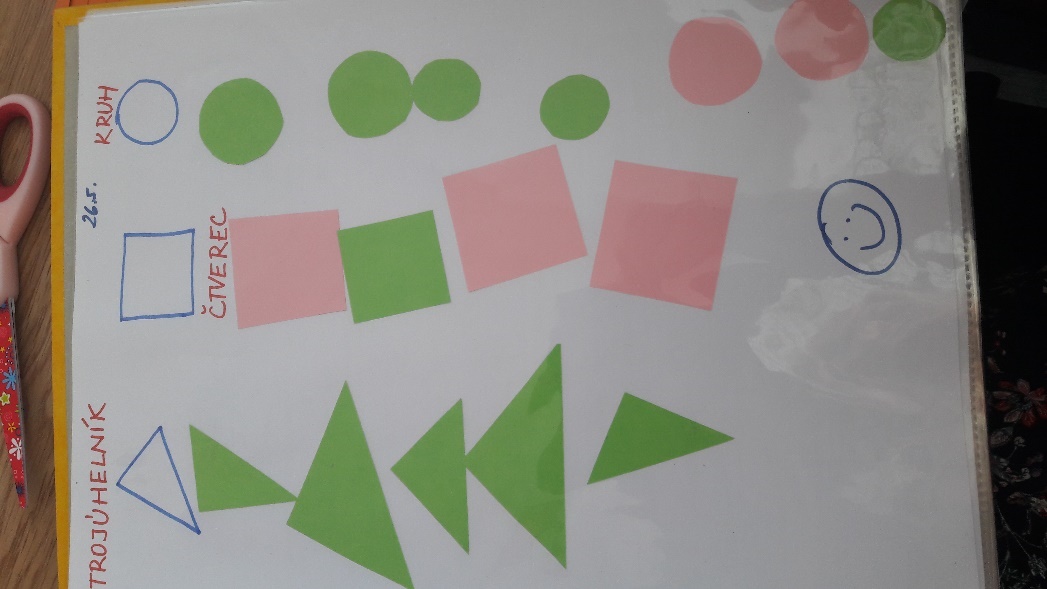 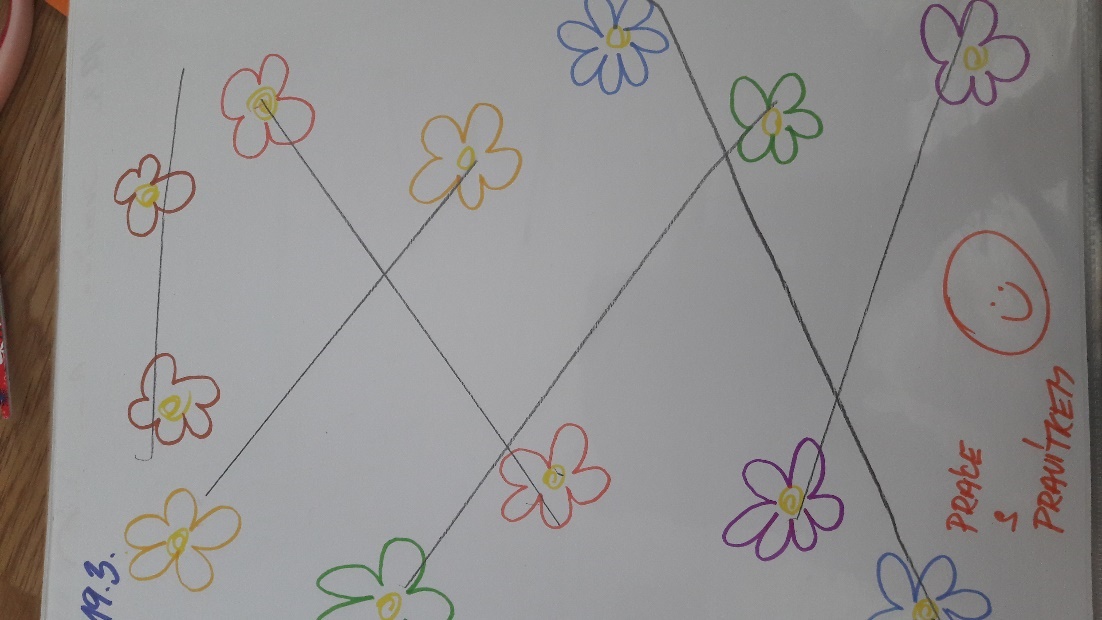 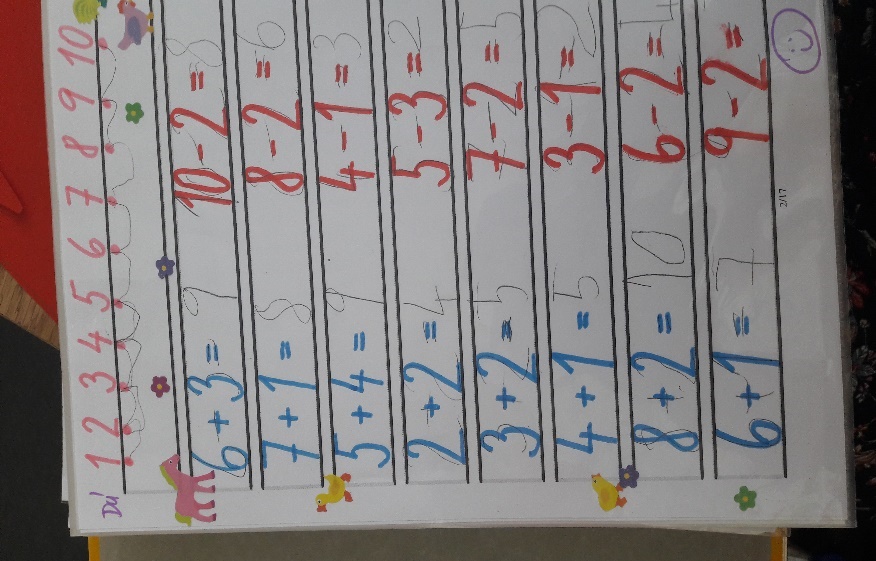 Jak nám to šlo – Matematika- pokračování
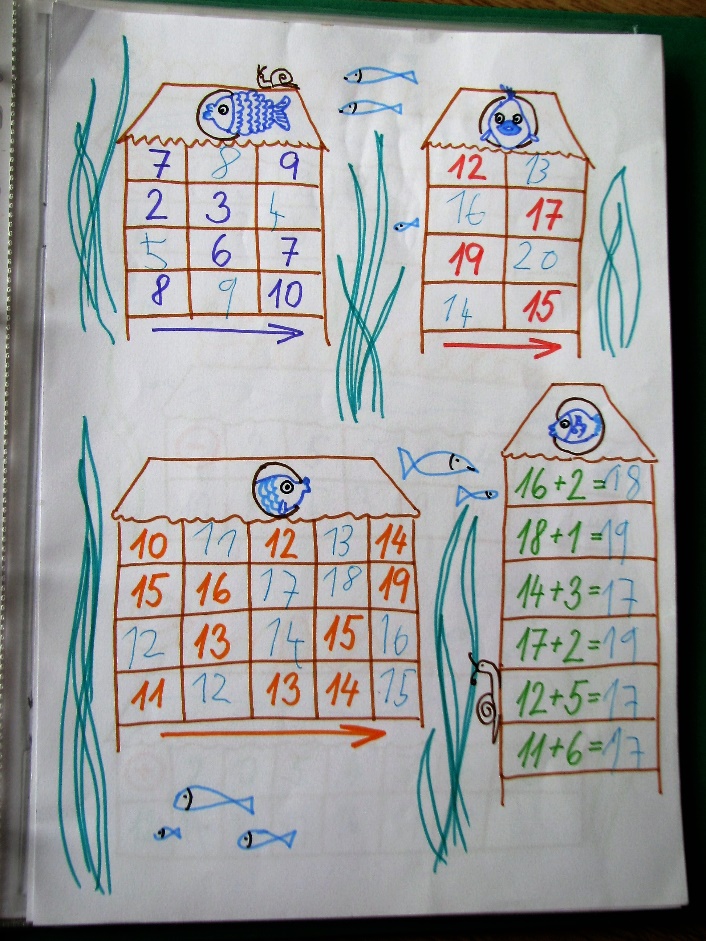 Jak nám to šlo – Matematika- pokračování
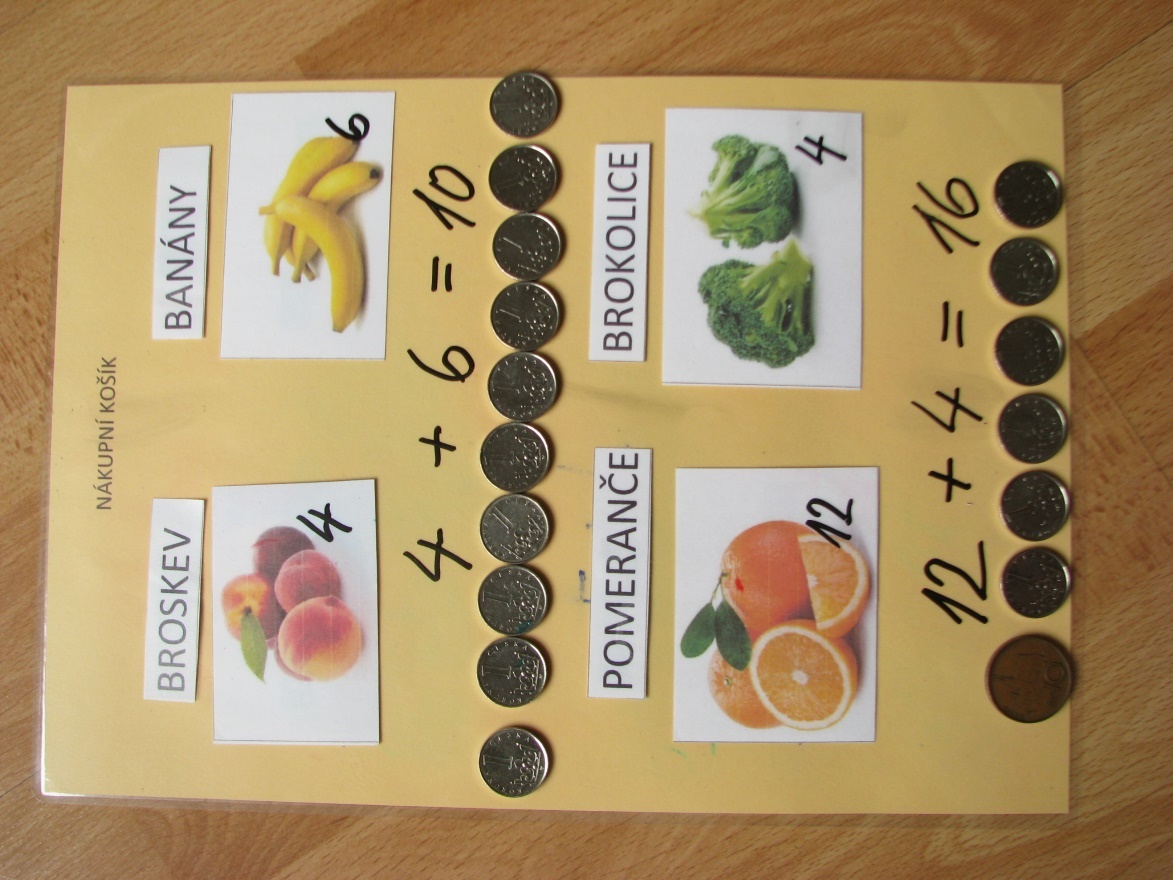 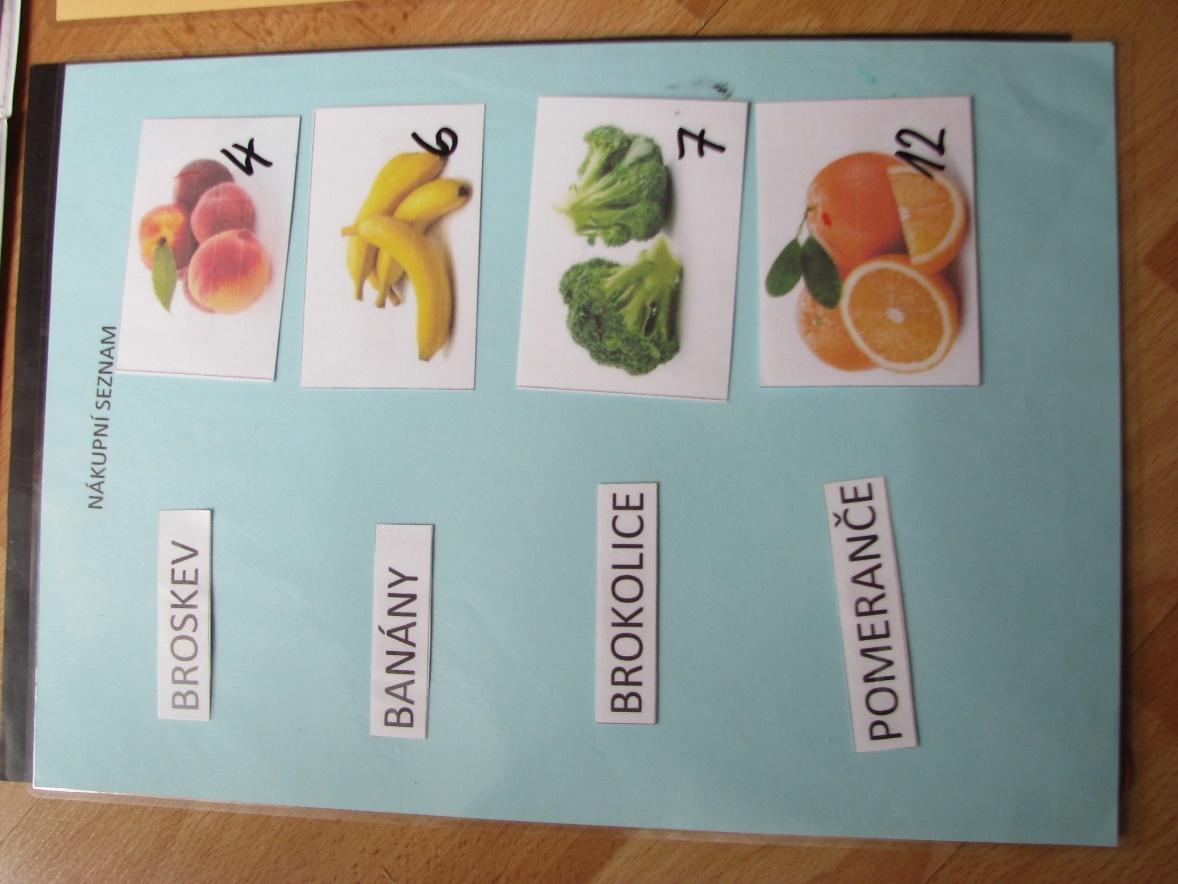 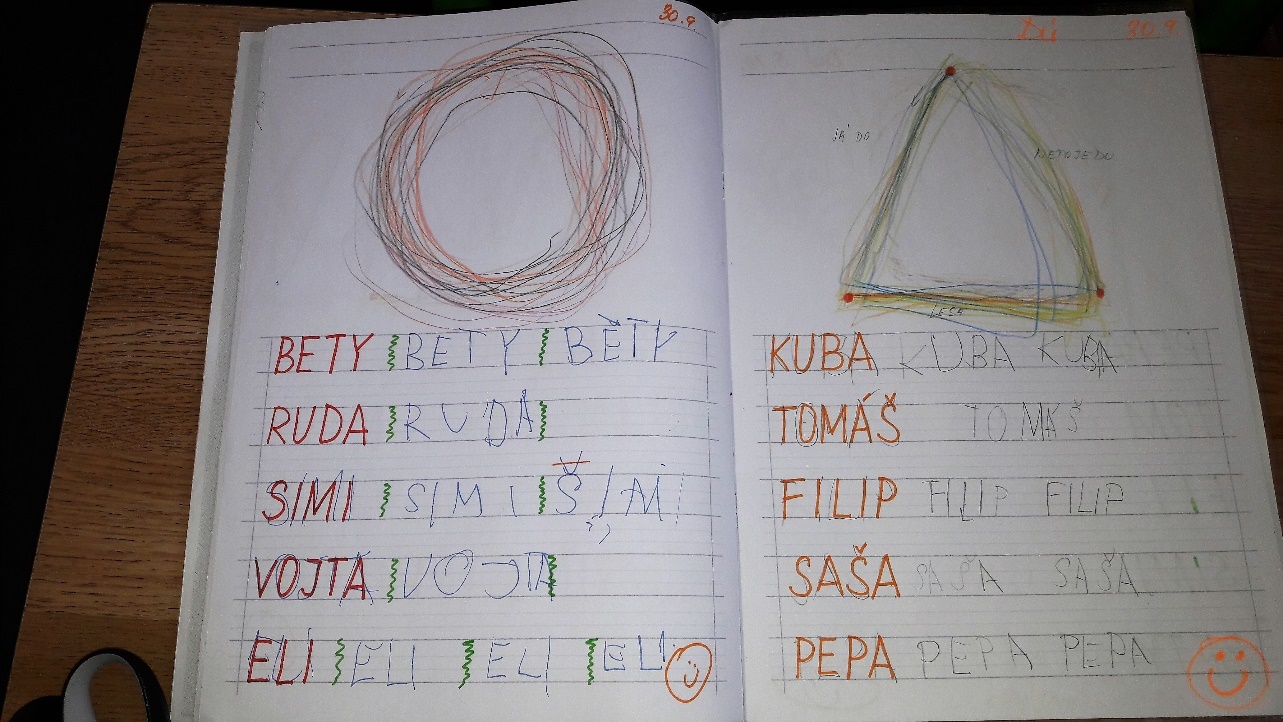 Jak nám to šlo – Psaní
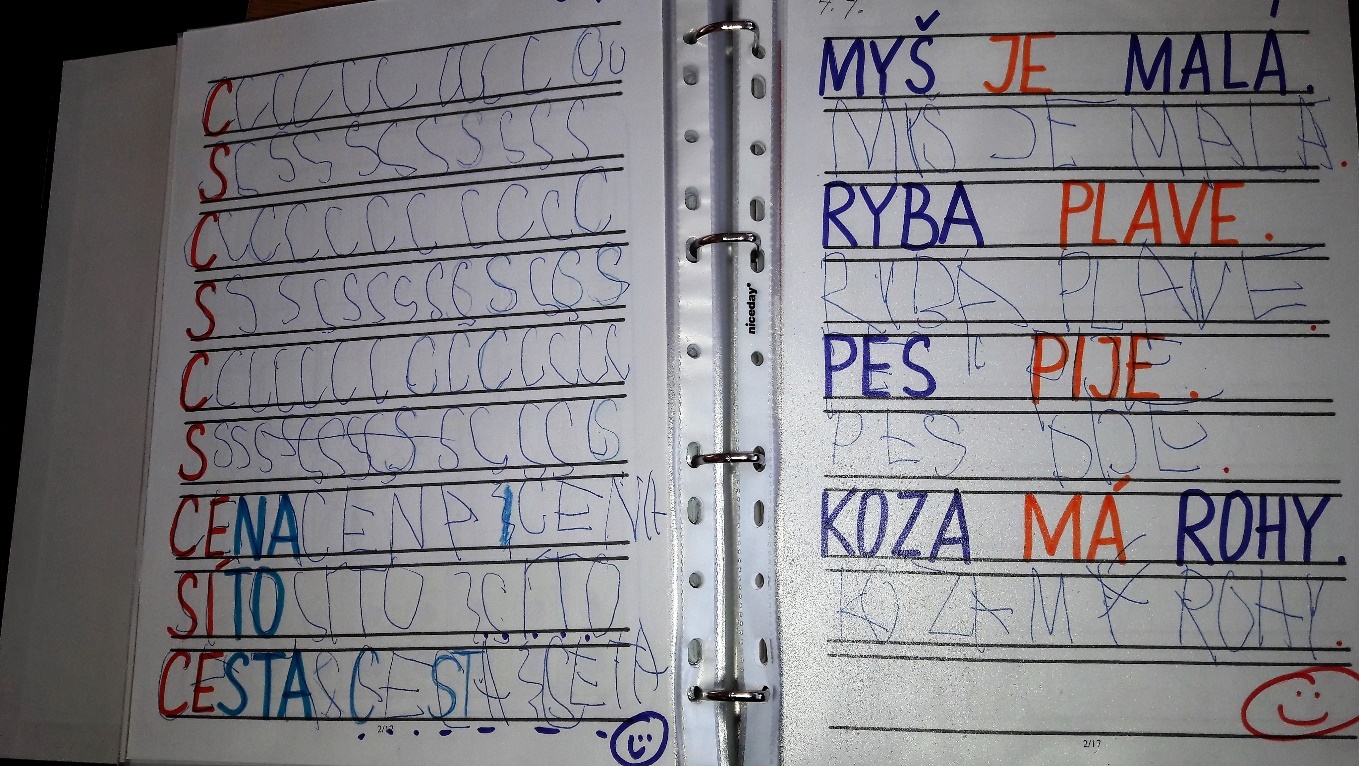 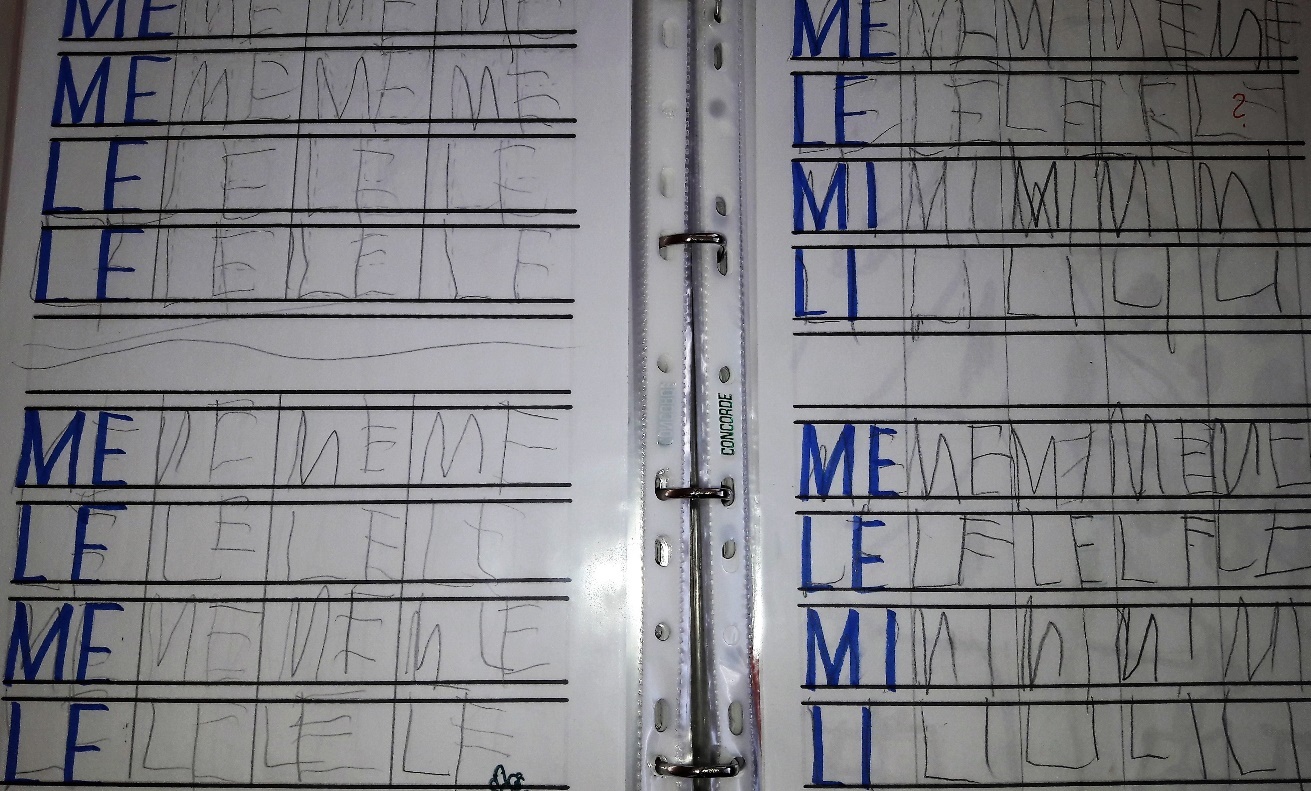 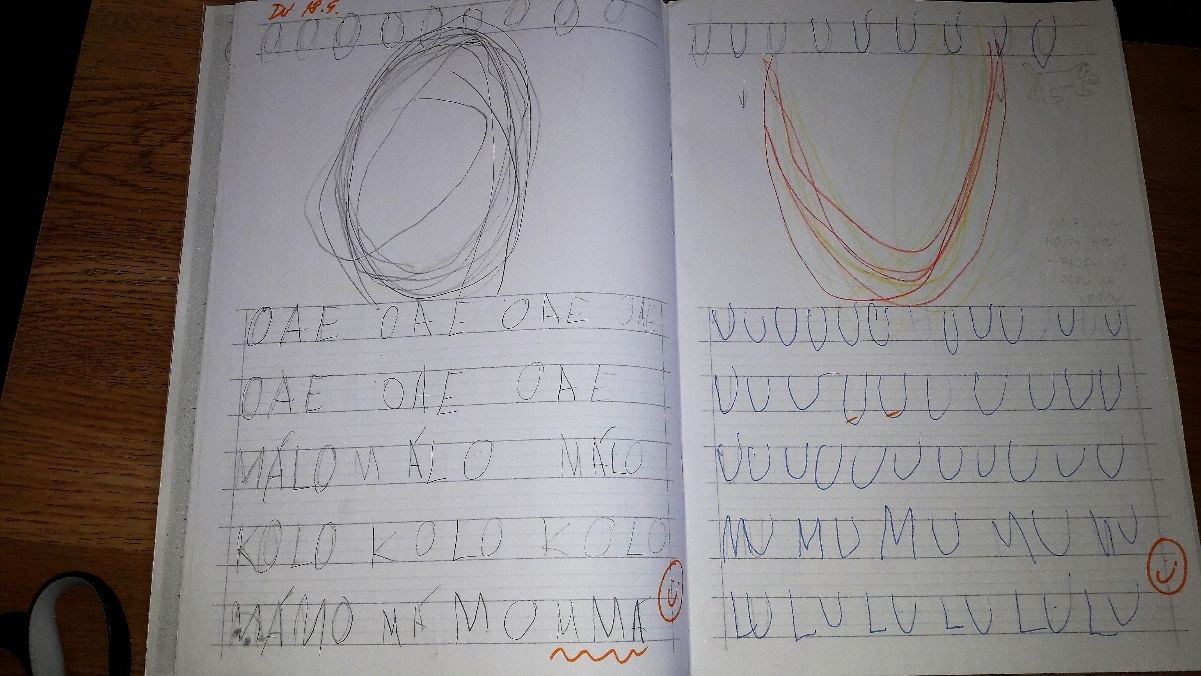 Jak nám to šlo – Psaní- pokračování
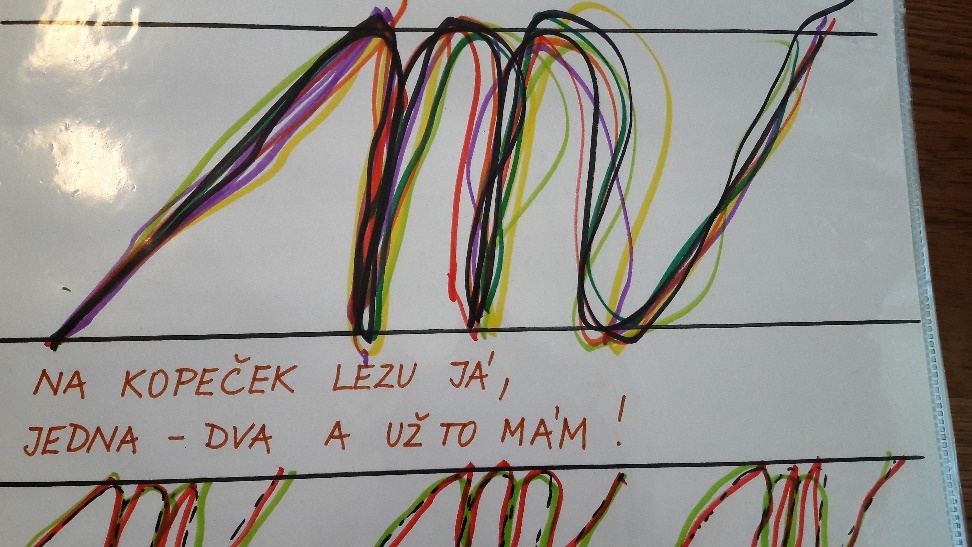 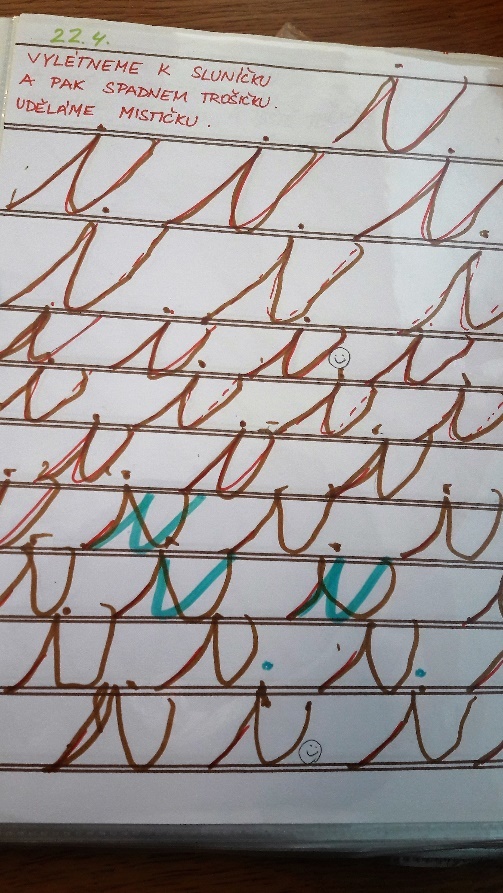 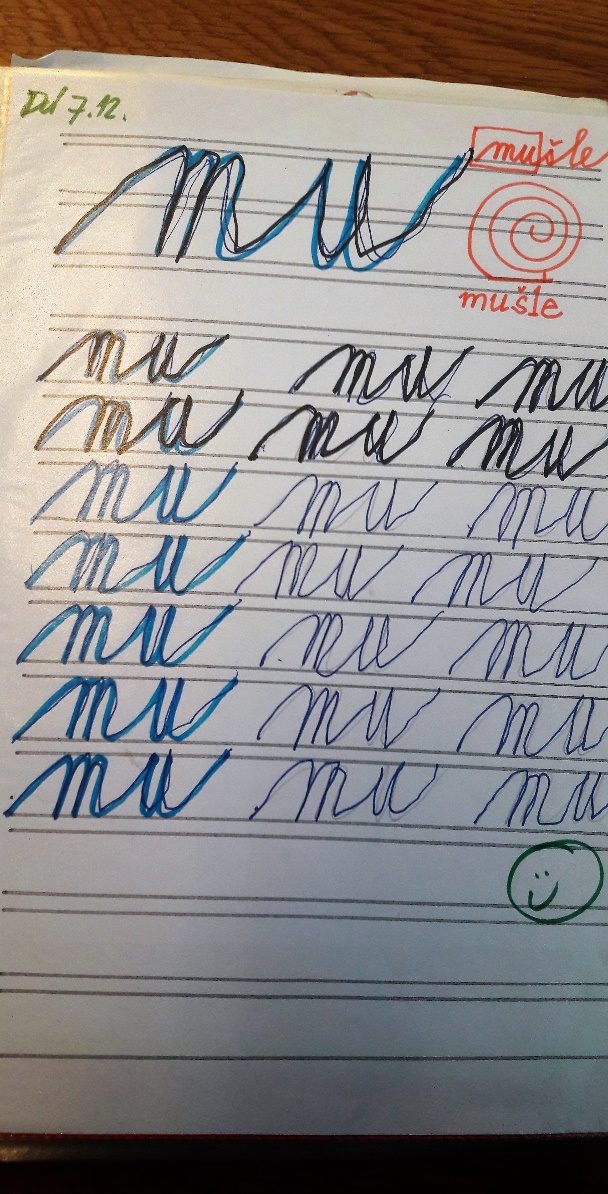 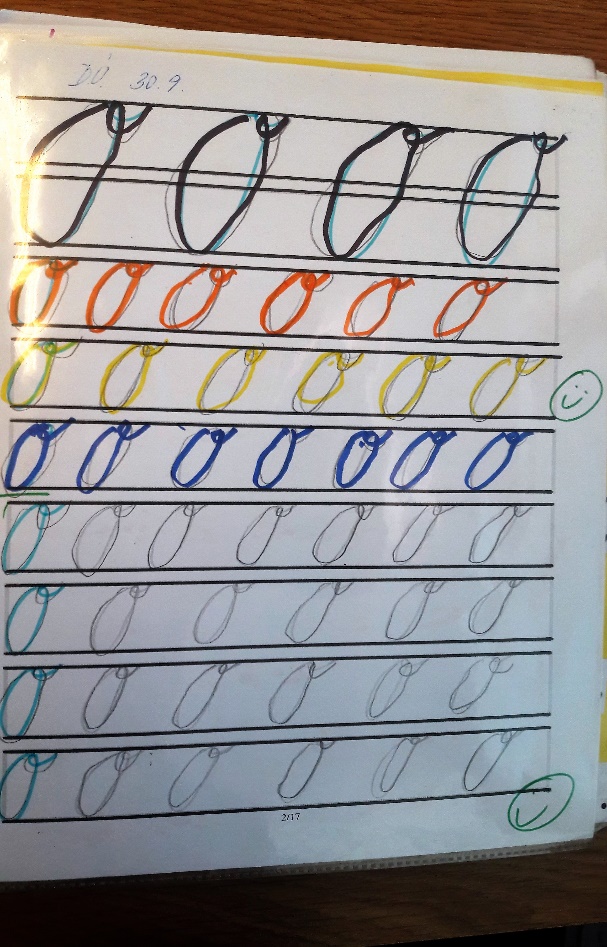 Jak nám to šlo – Psaní- pokračování
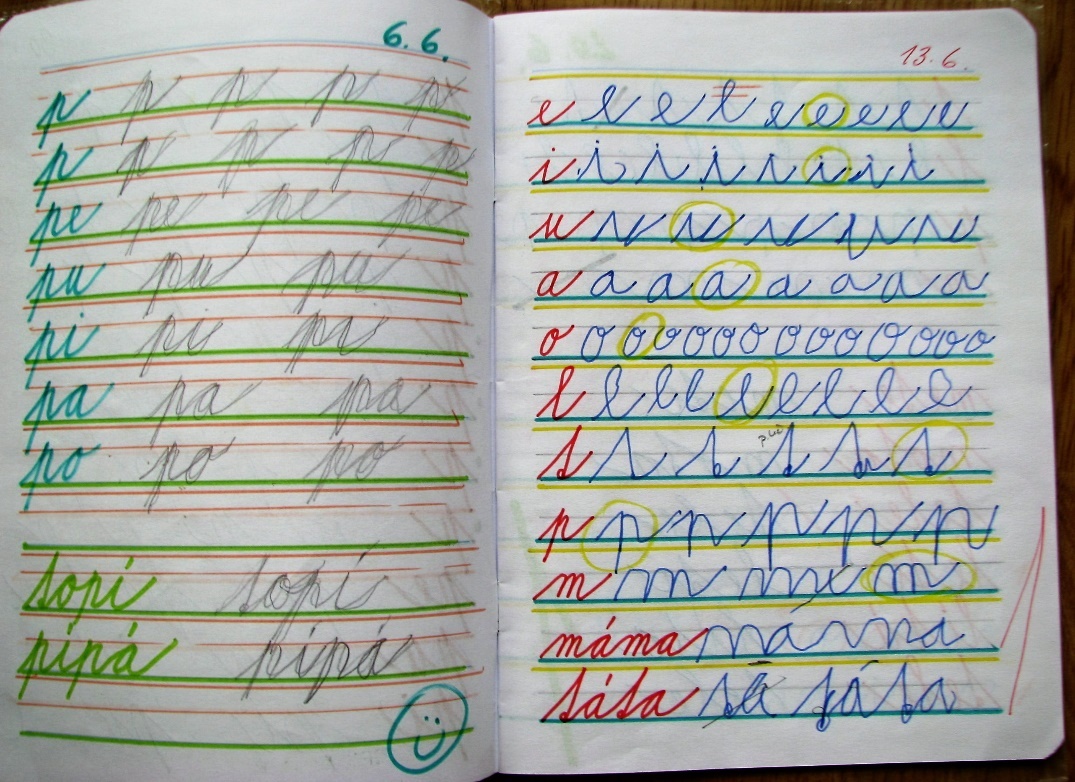 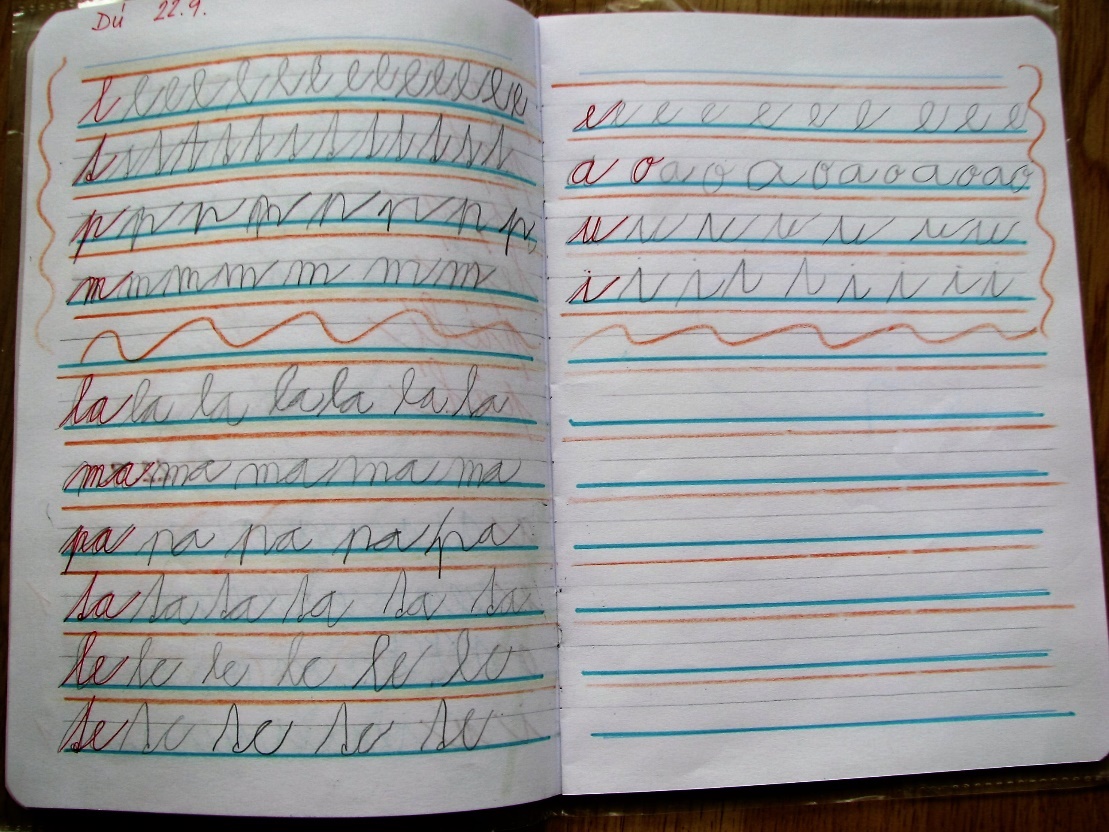 Jak nám to šlo – Psaní- aktuální tiskací písmo
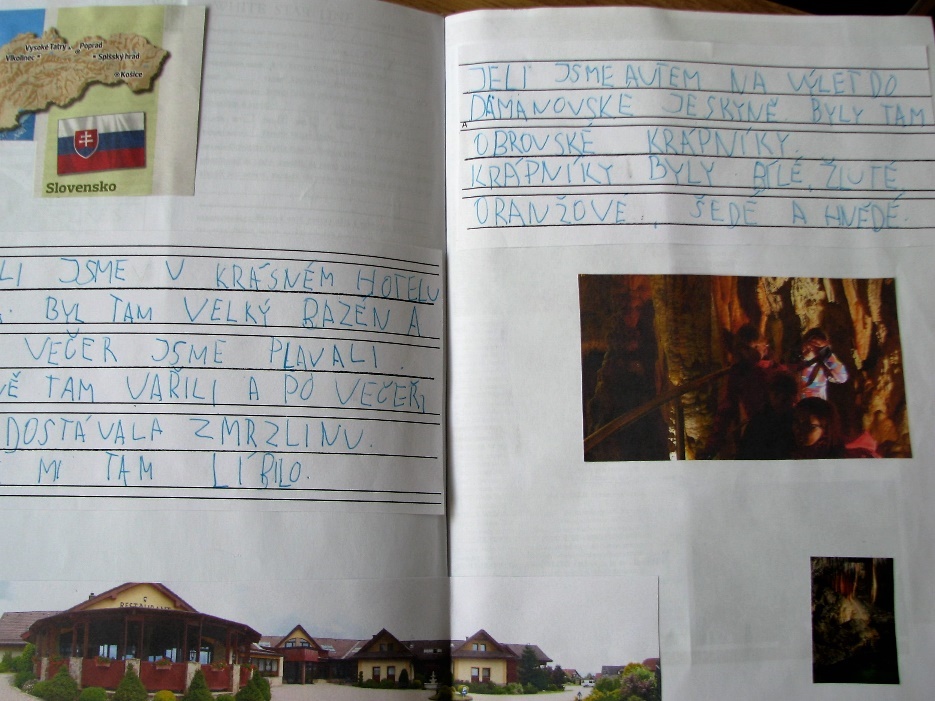 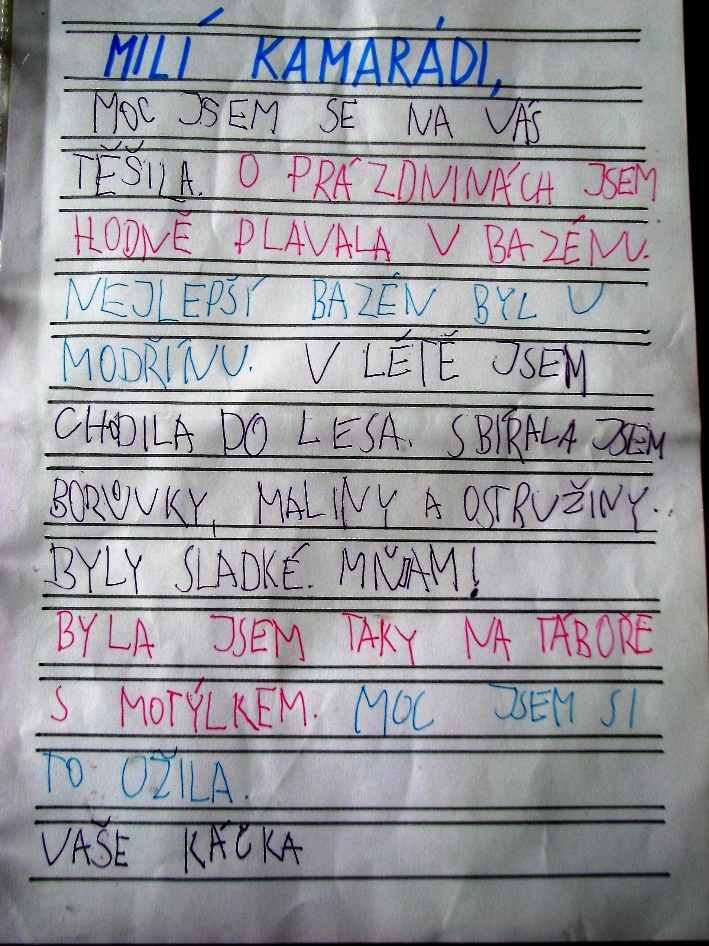 Tvorba pomůcek na míru
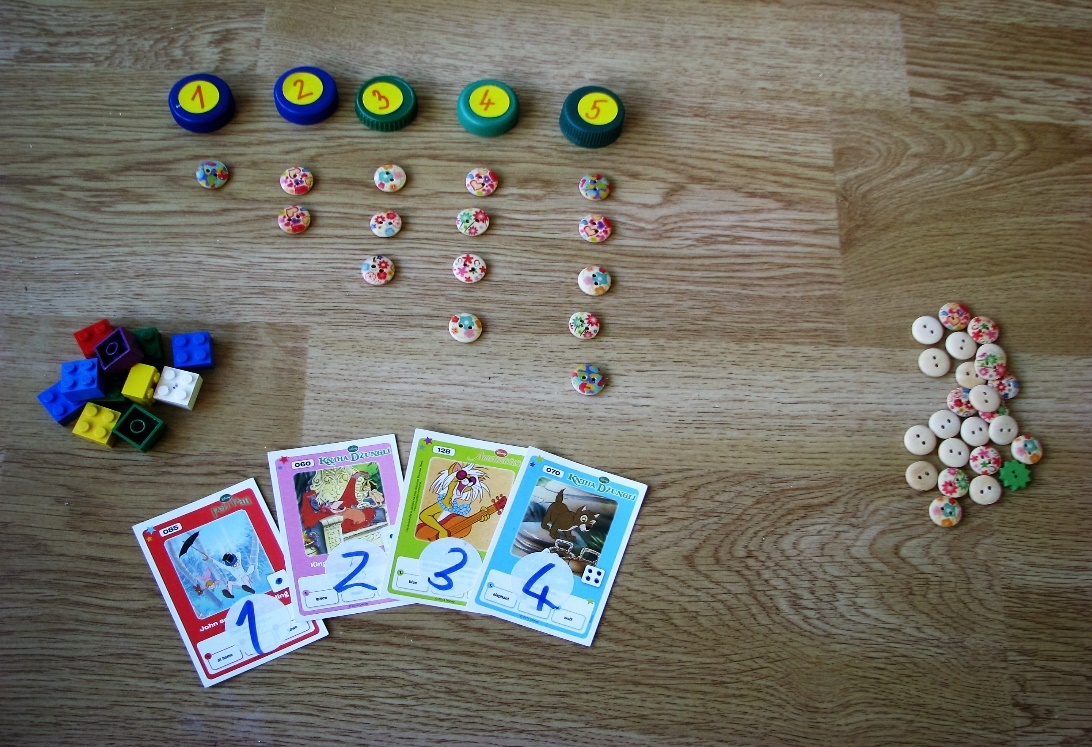 Číselná řada - různé materiály
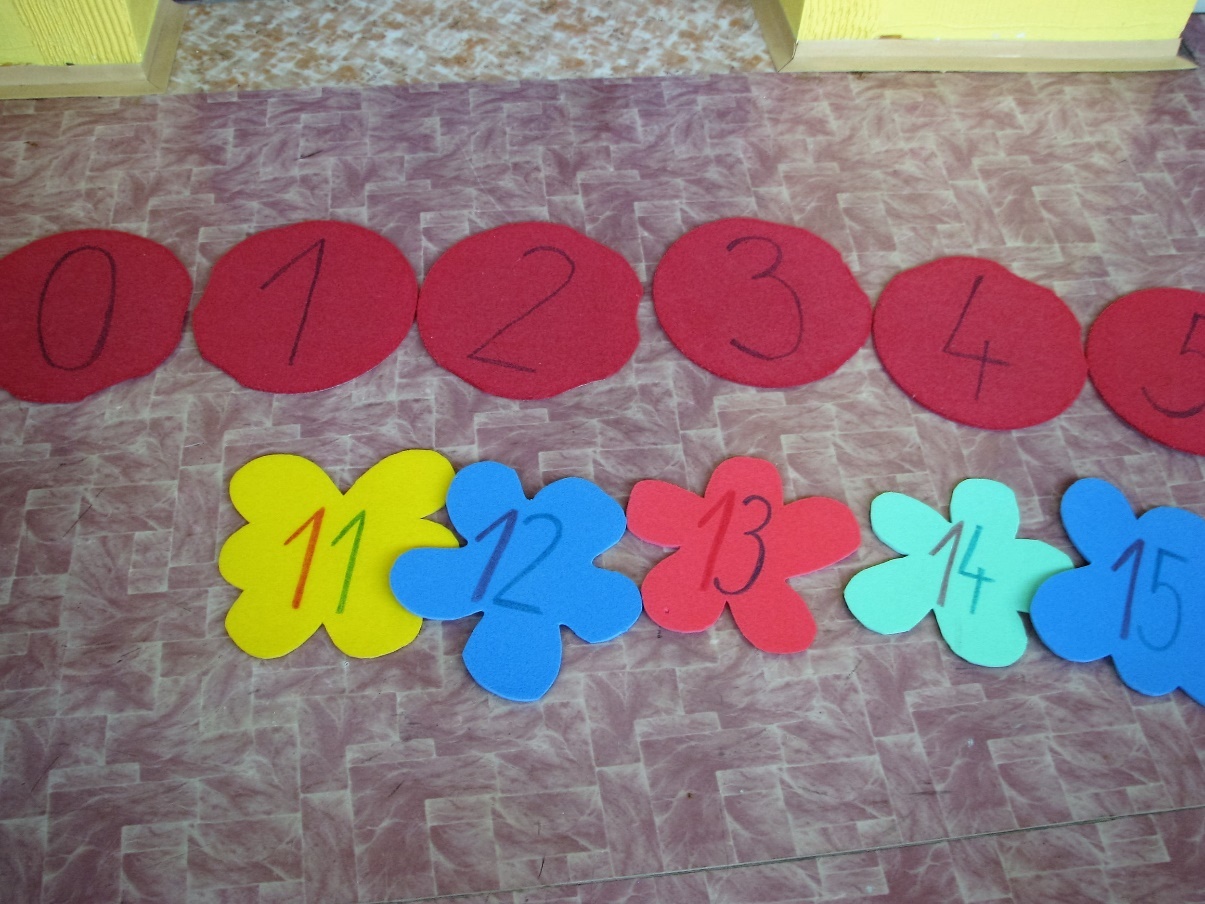 víčka, karty, knoflíky, lego
pěnovka
koberec
Tvorba pomůcek na míru - pokračování
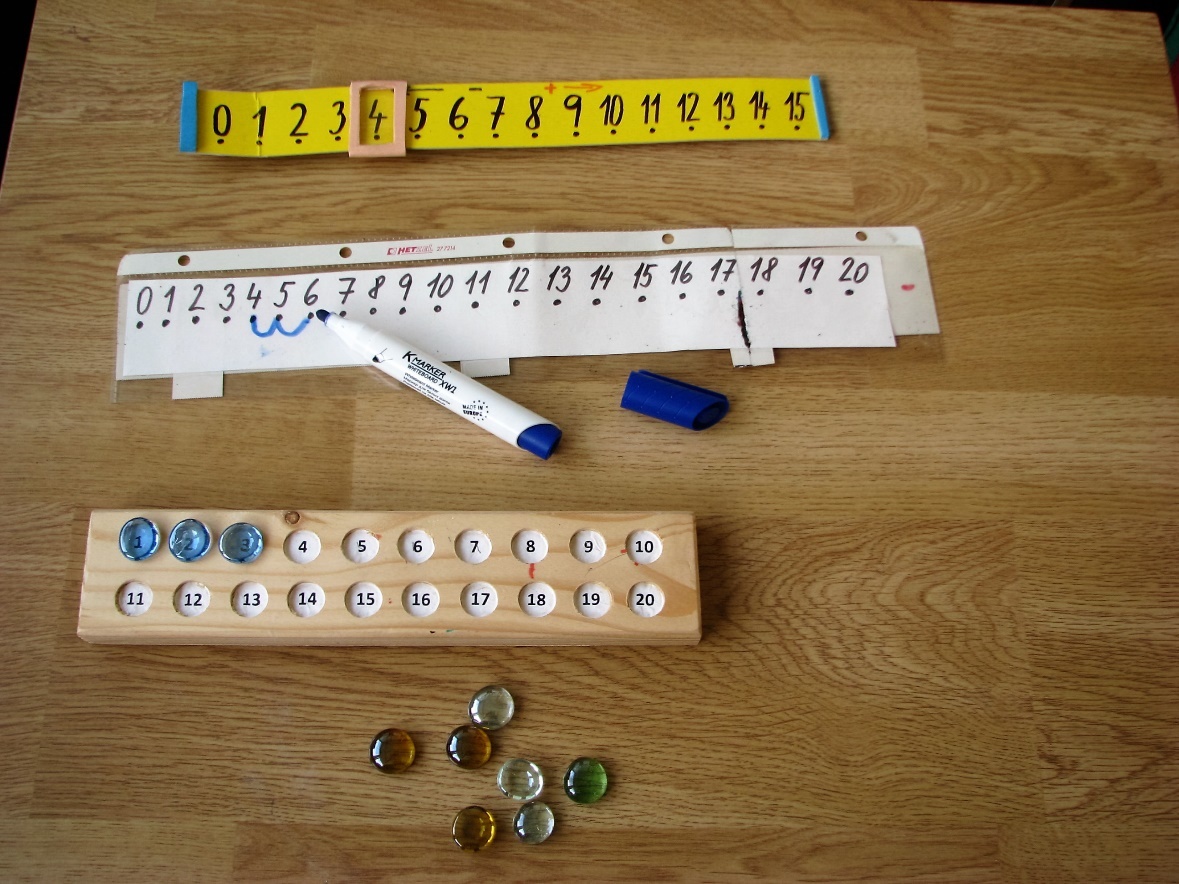 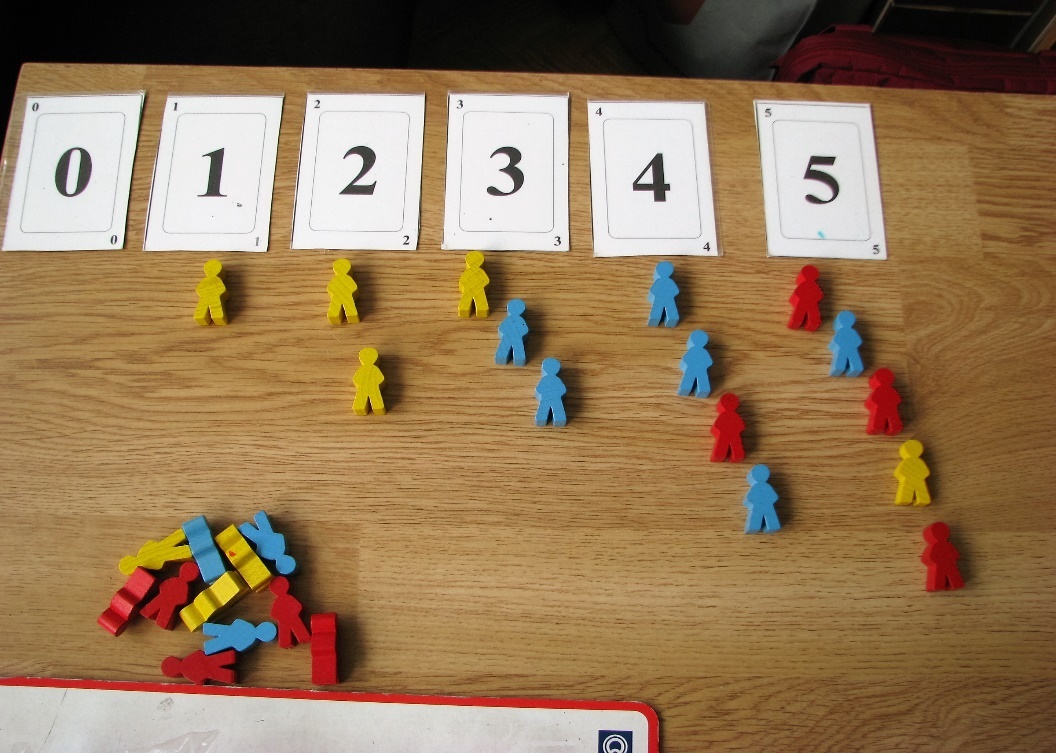 Tvorba pomůcek na míru - pokračování
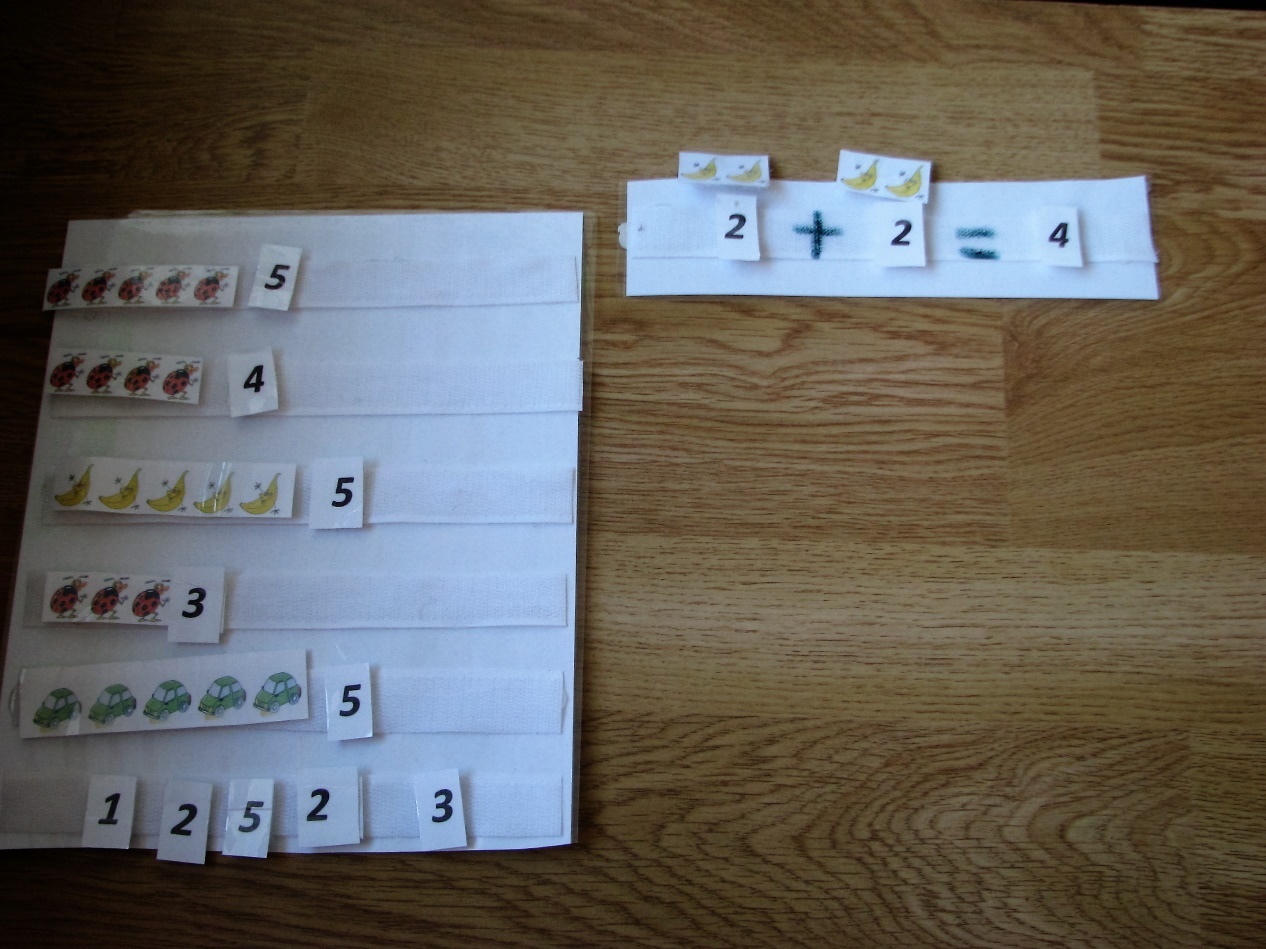 obrázky a číslice na suchý zip
Tvorba pomůcek na míru - pokračování
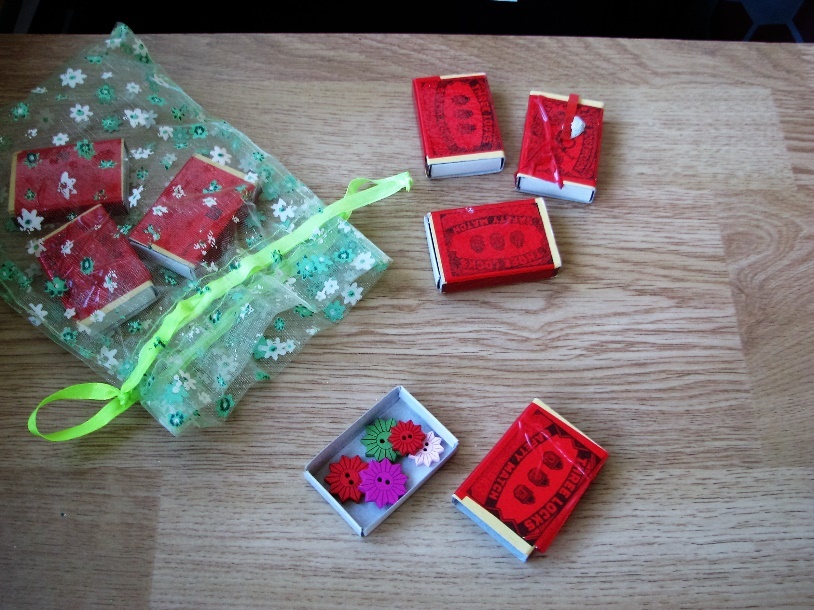 Tvorba pomůcek na míru - pokračování
Fotografie zvířat, pexeso, stírací tabulka
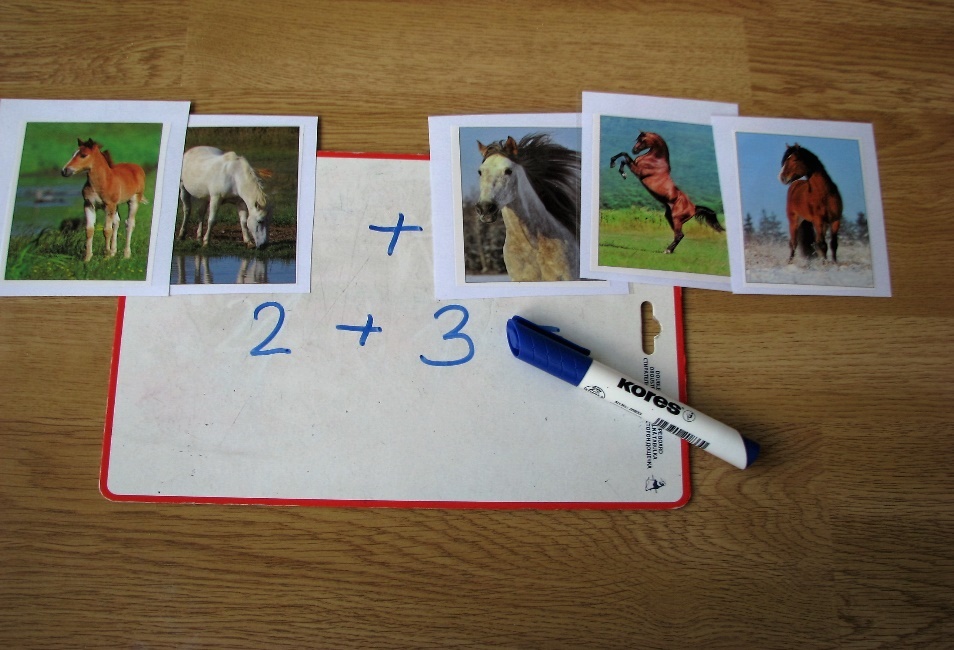 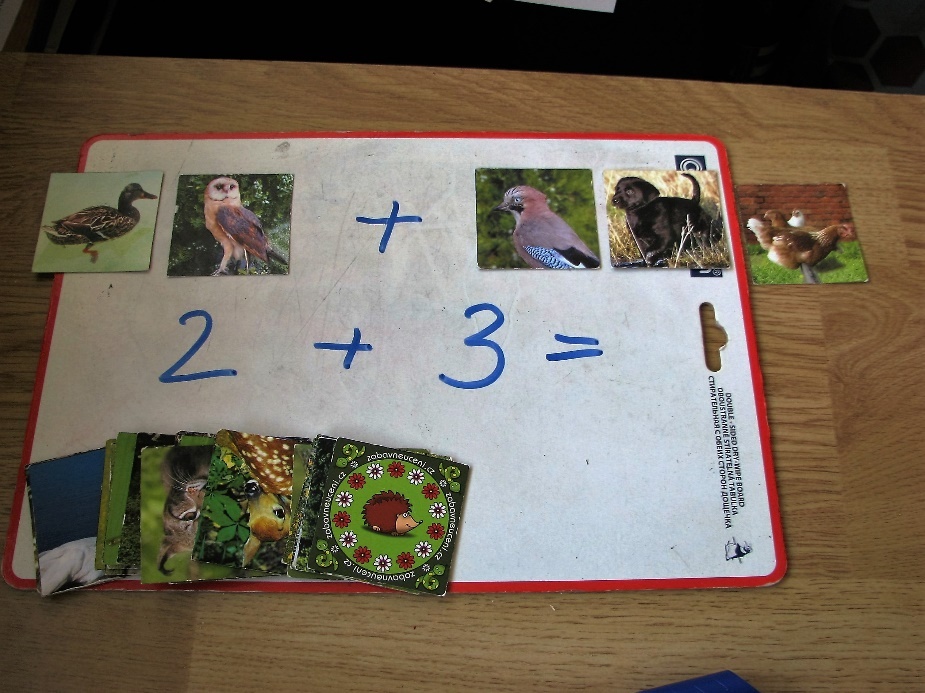 Tvorba pomůcek na míru - pokračování
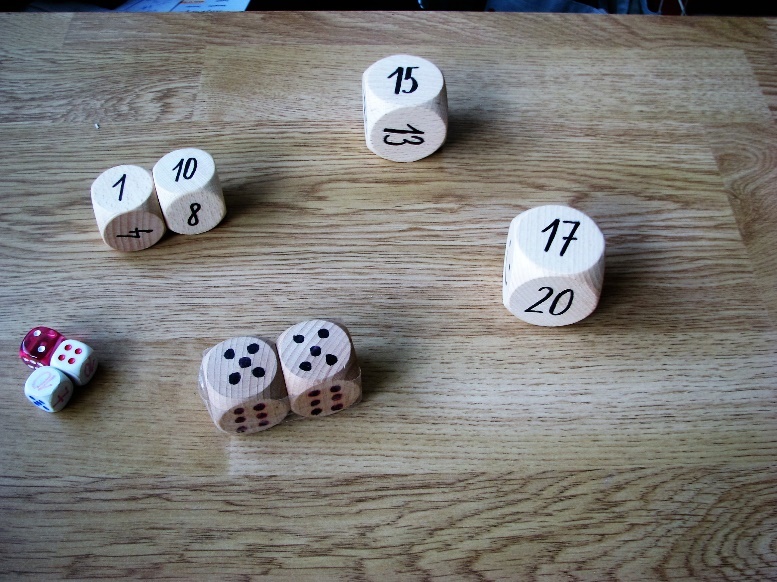 ,,Plot pro koníka“ – pomůcka pro početní operaci- magnetická tabulka
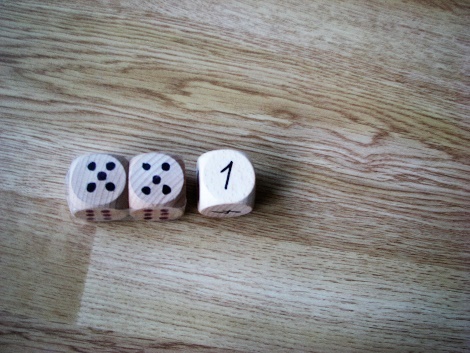 hrací kostky
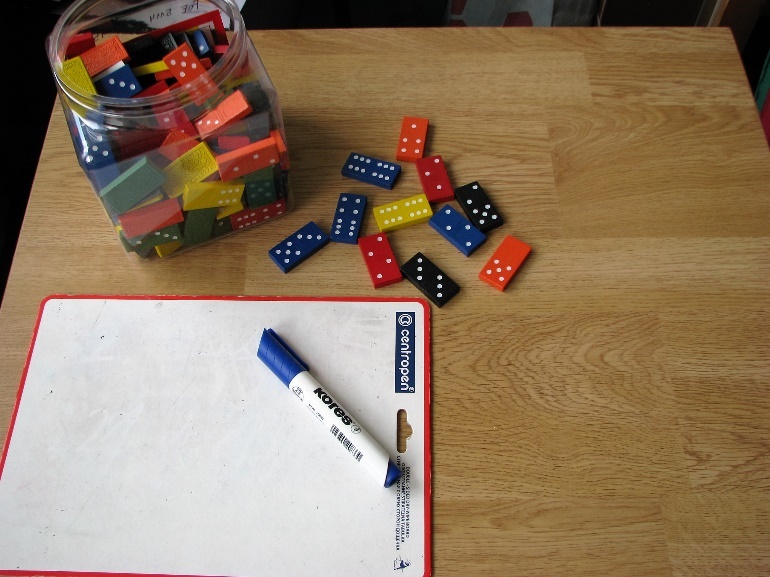 domino
Tvorba pomůcek na míru - pokračování
Kormidlo - kolíčky
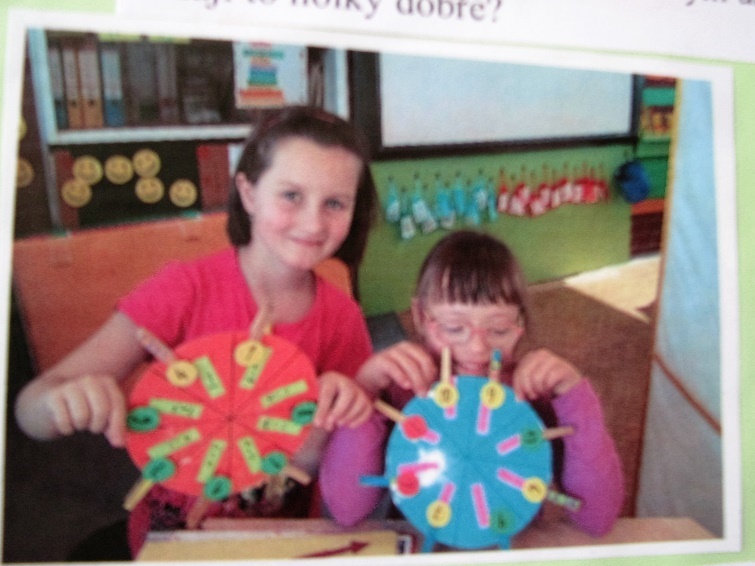 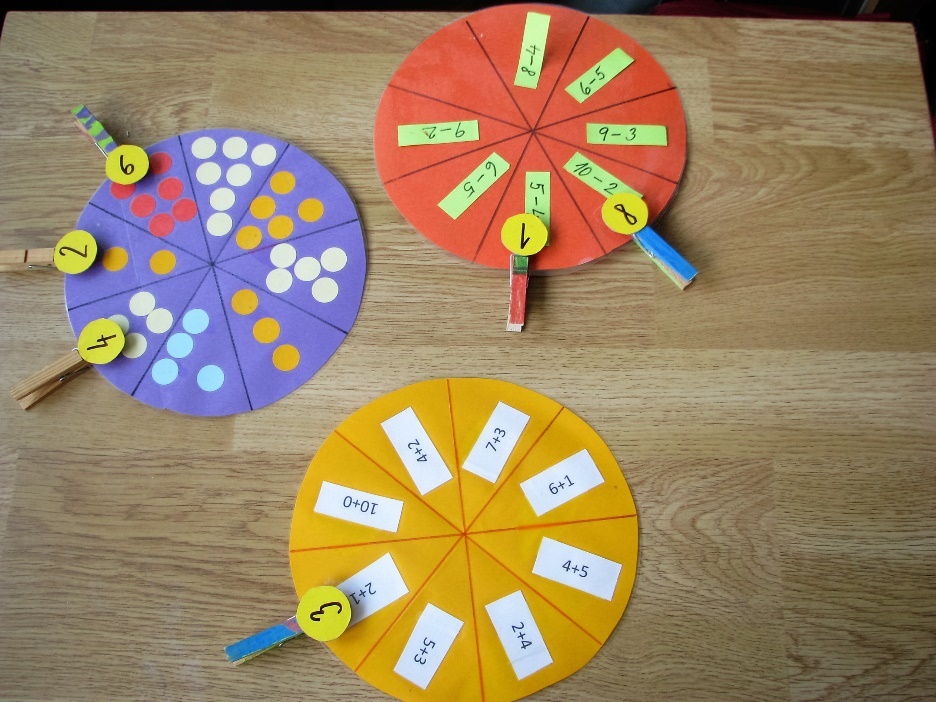 Tvorba pomůcek na míru - pokračování
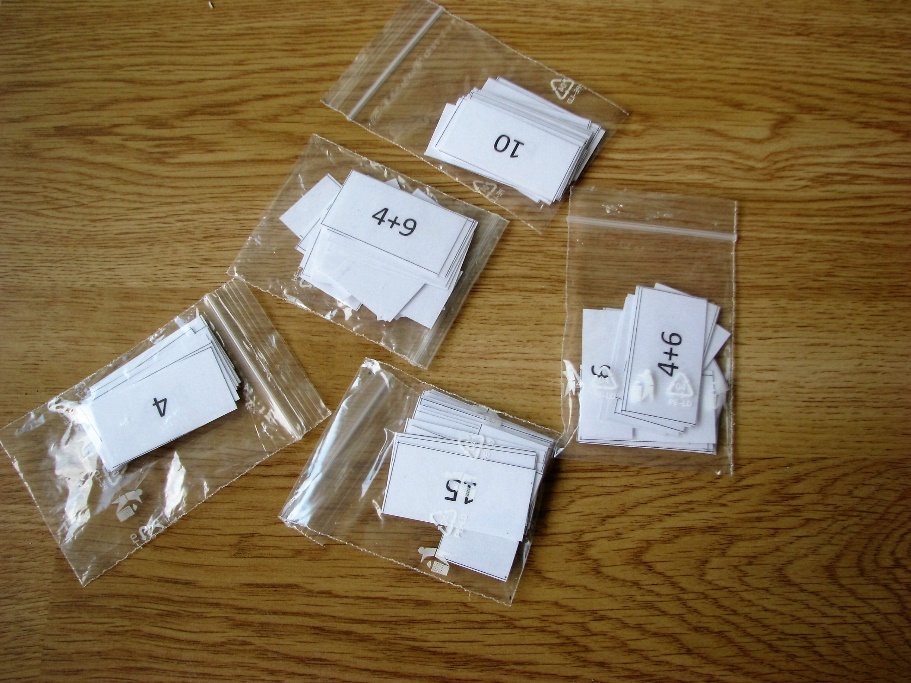 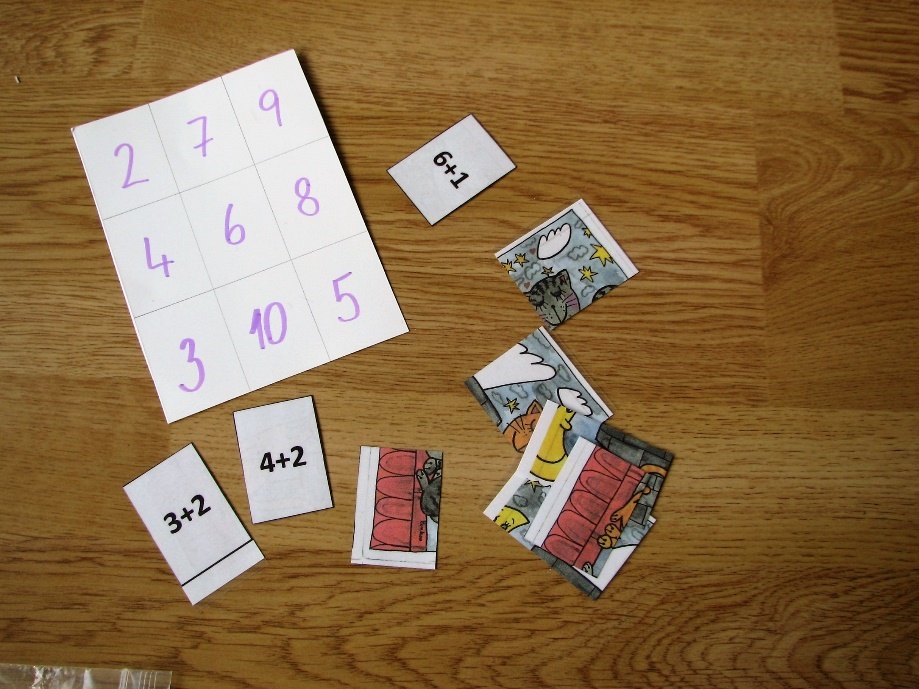 Tvorba pomůcek na míru - pokračování
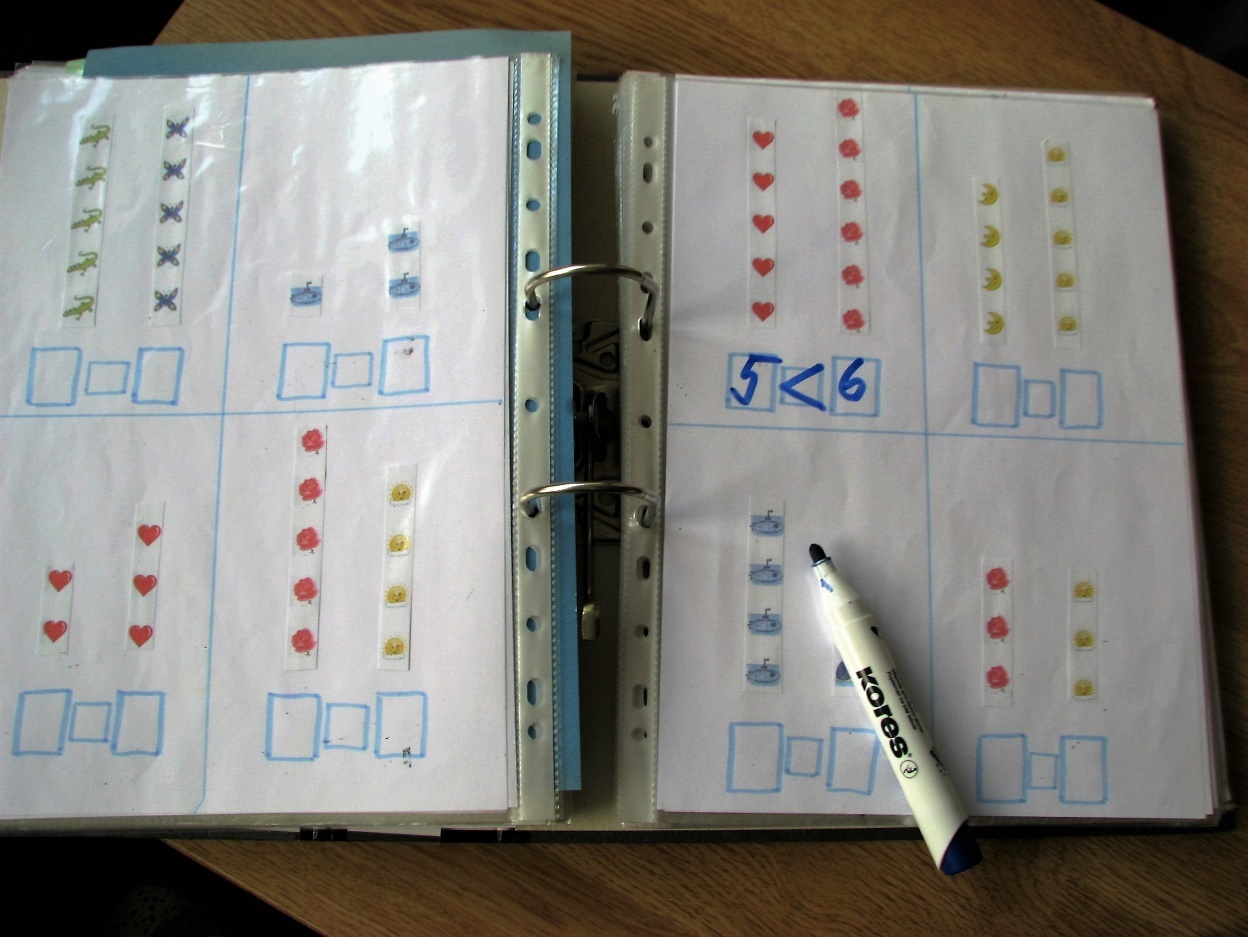 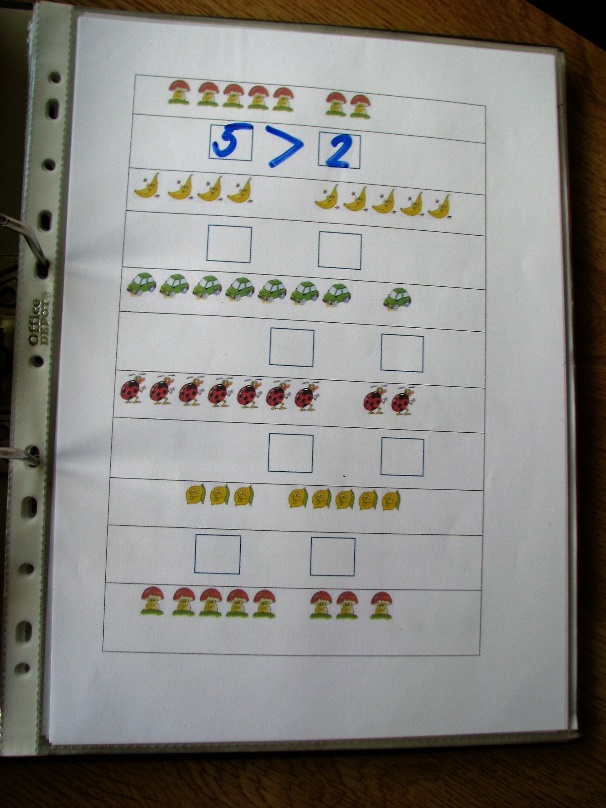 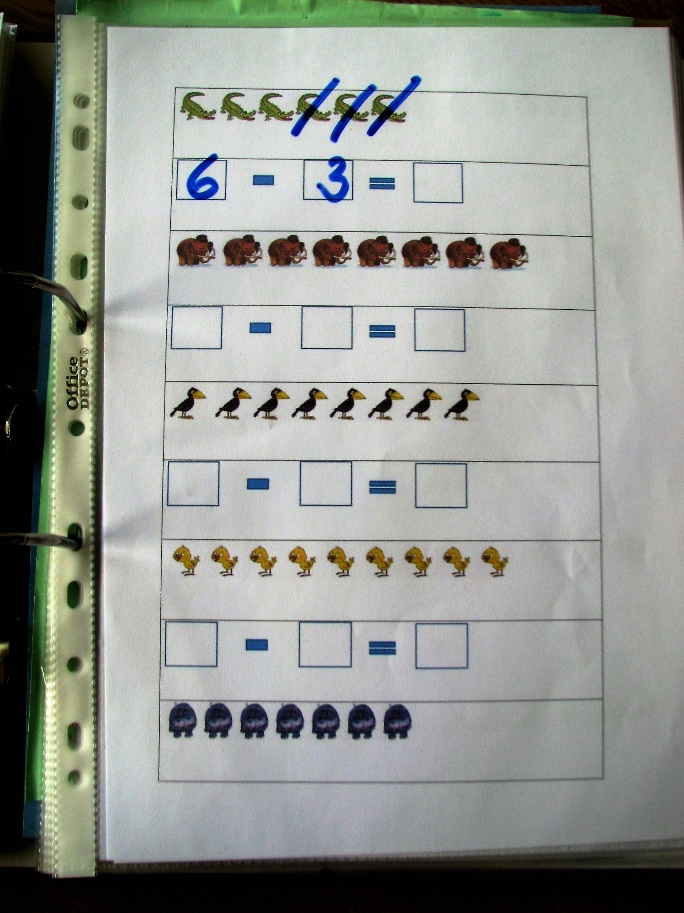 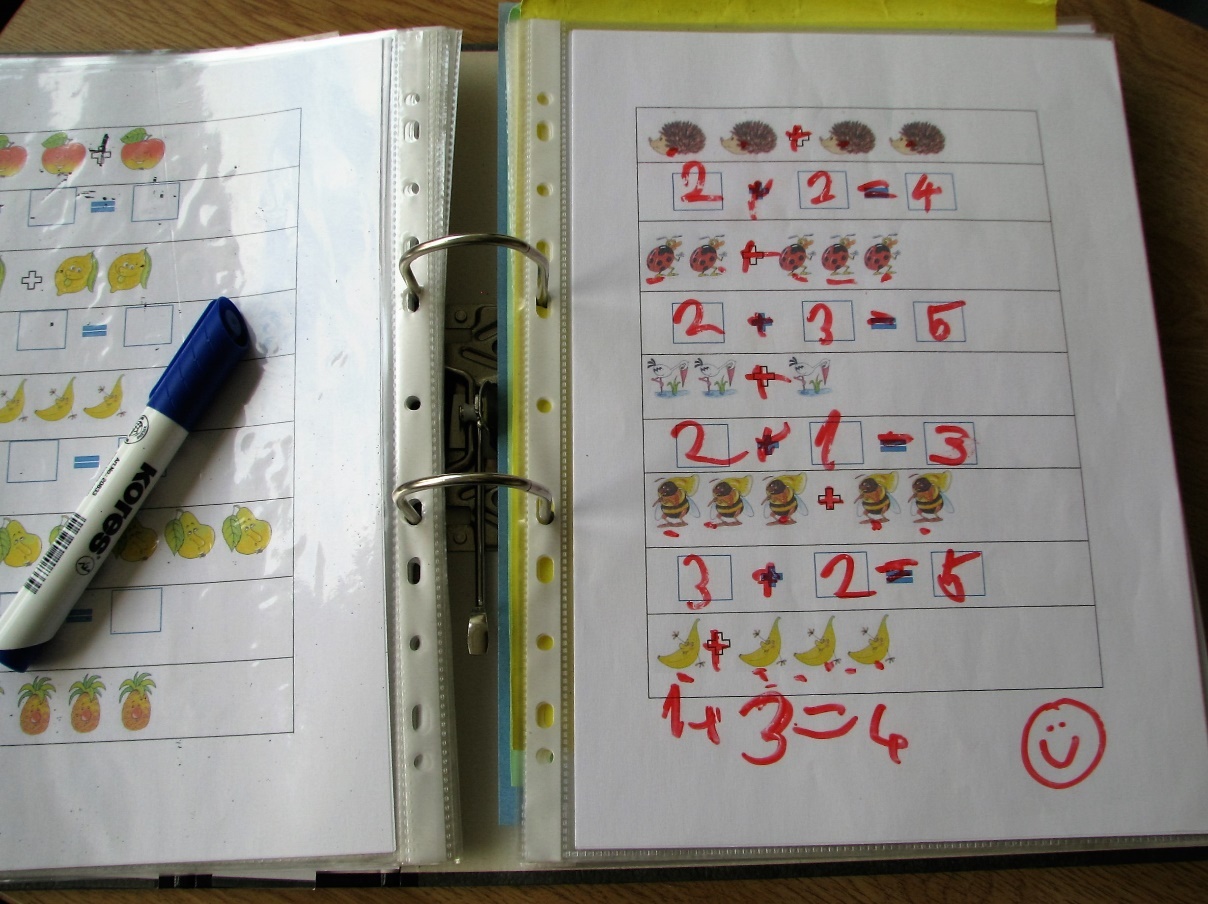 Tvorba pomůcek na míru - pokračování
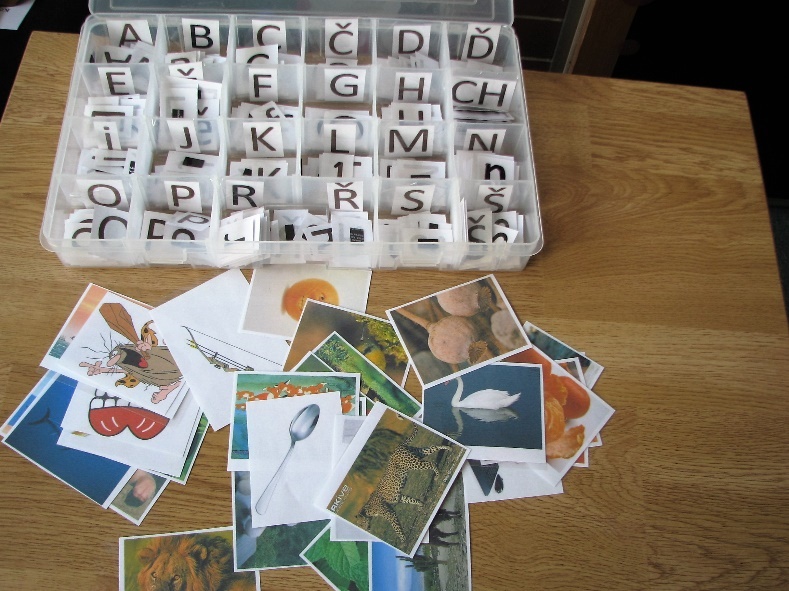 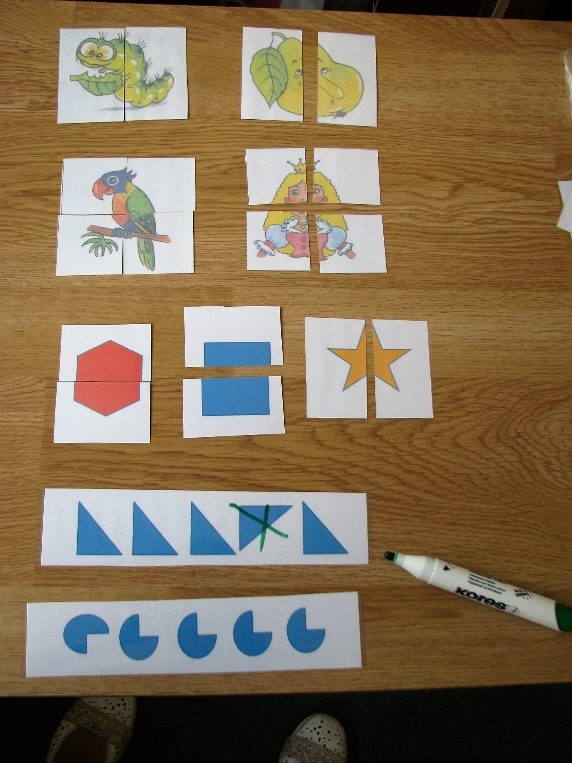 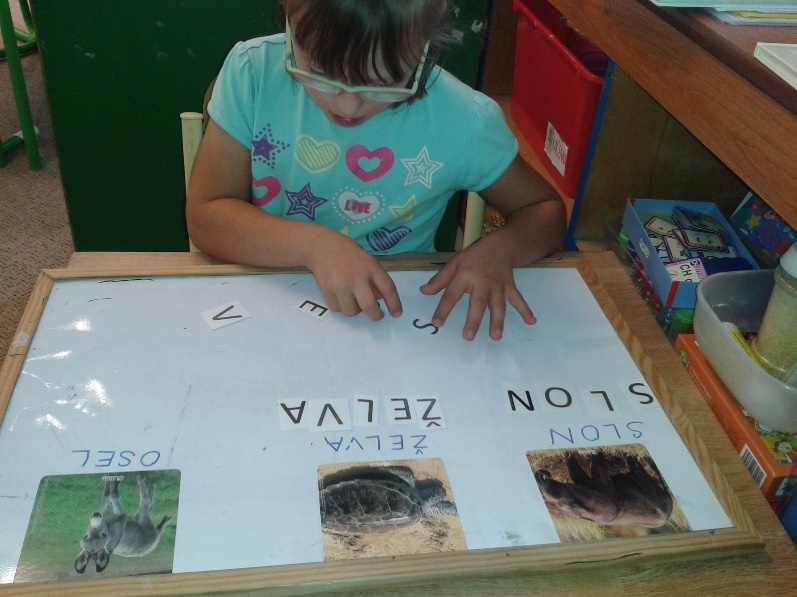 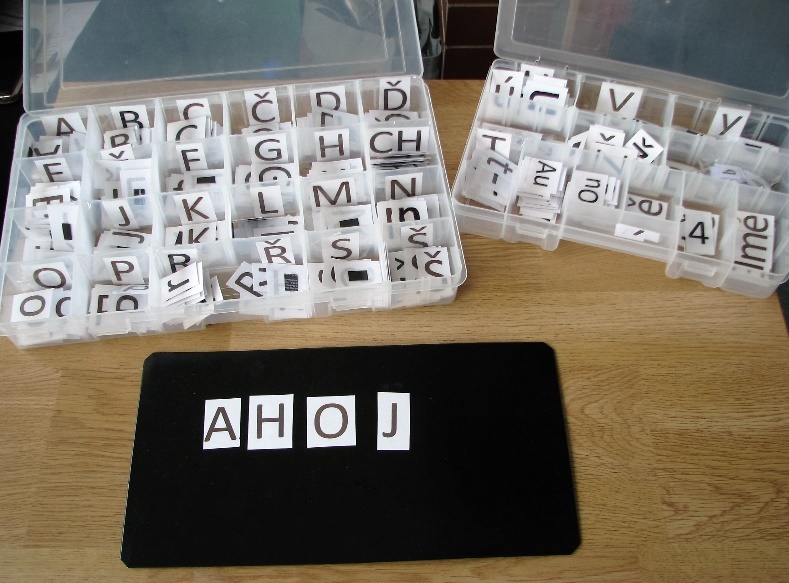 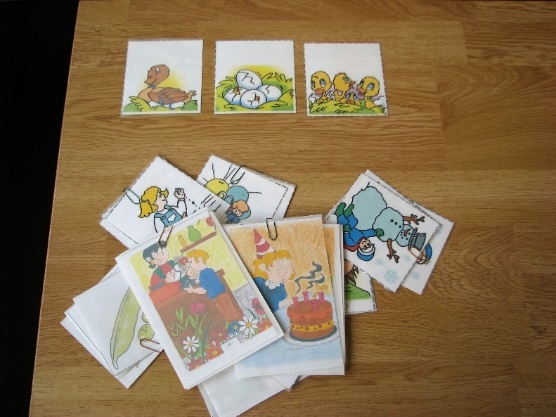 Tvorba pomůcek na míru - pokračování
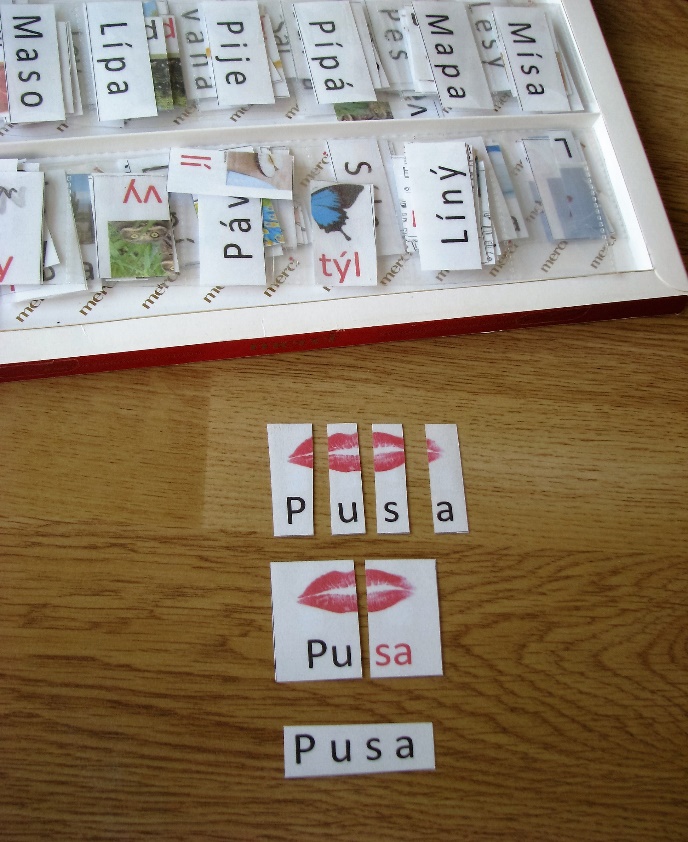 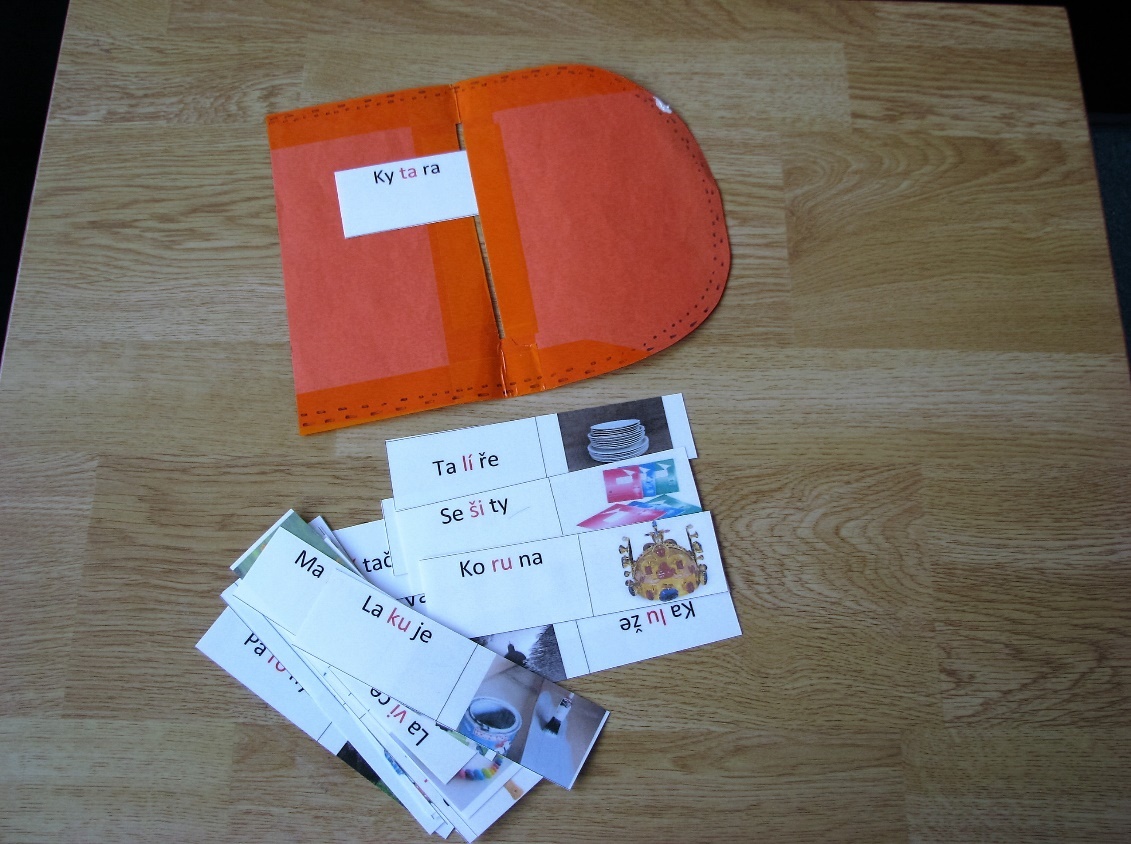 Tvorba pomůcek na míru - pokračování
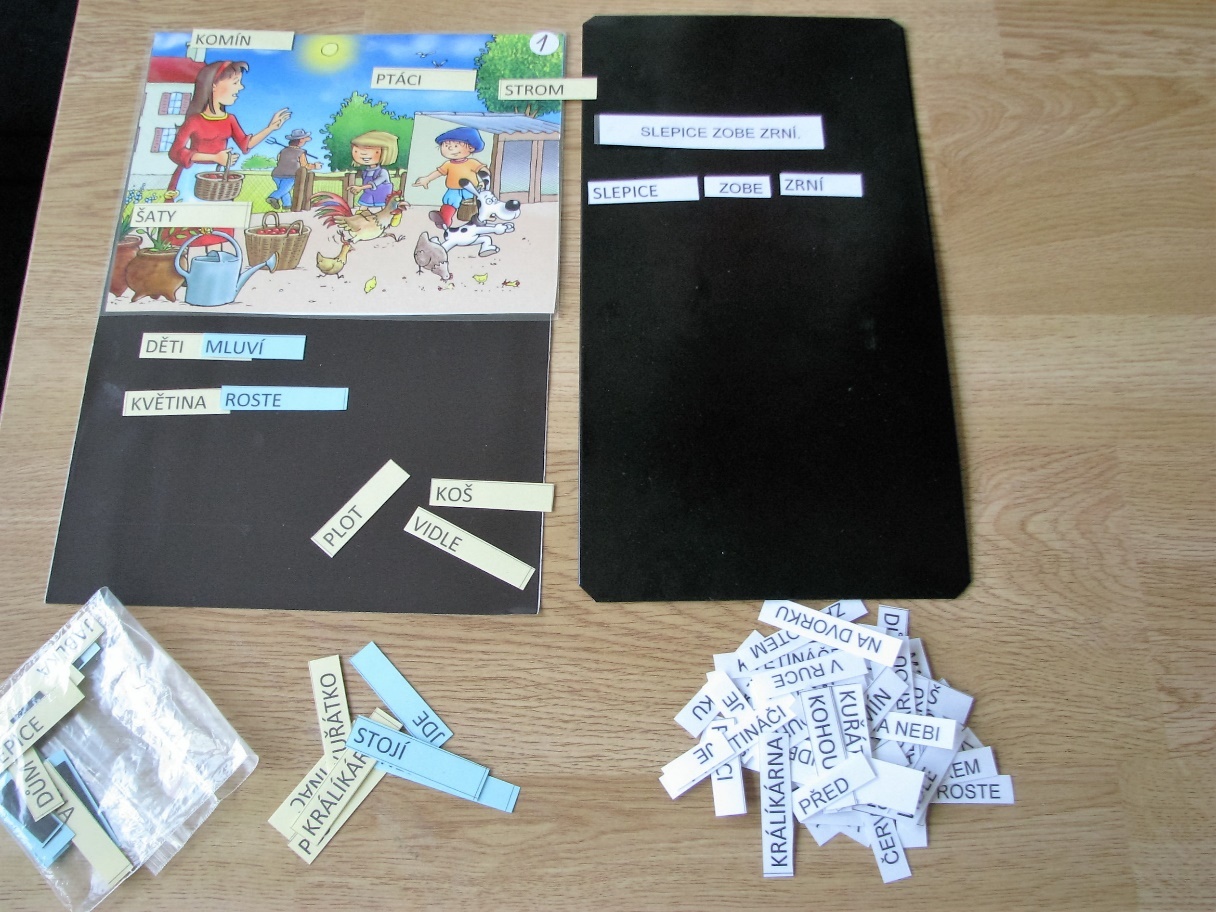 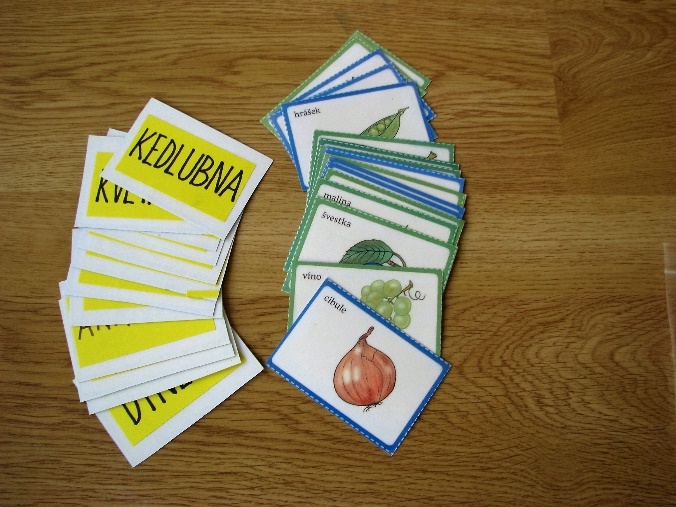 Tvorba pomůcek na míru - pokračování
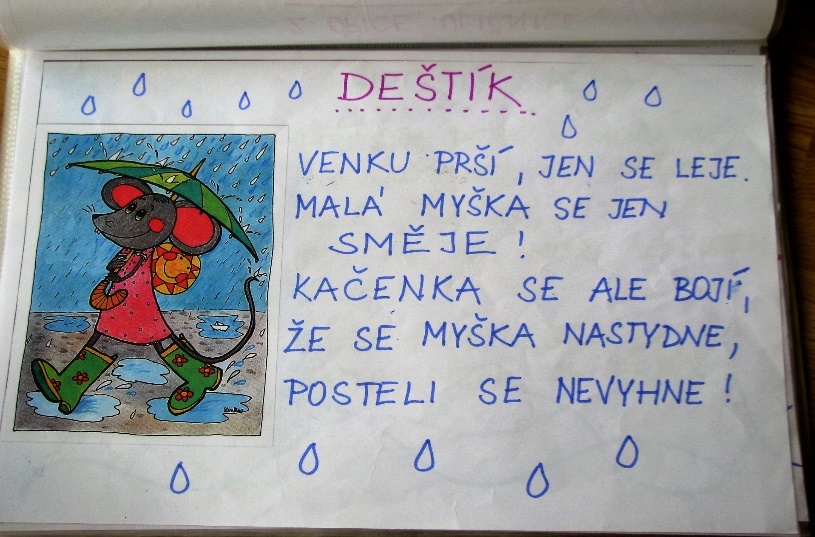 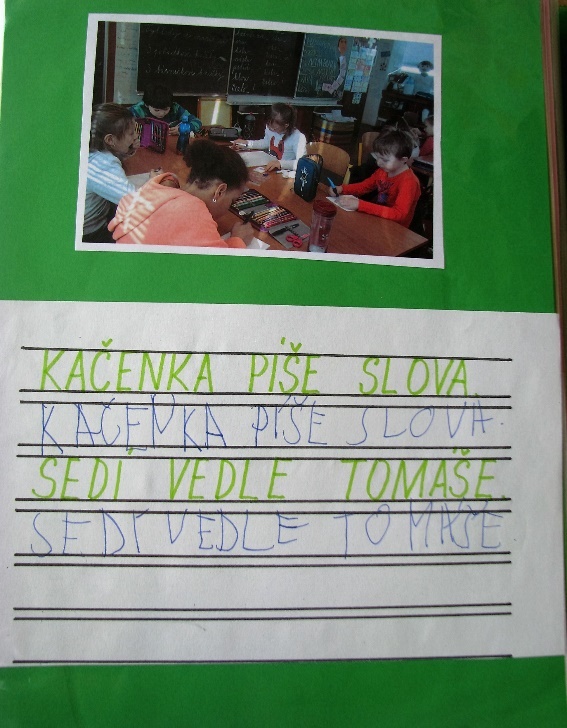 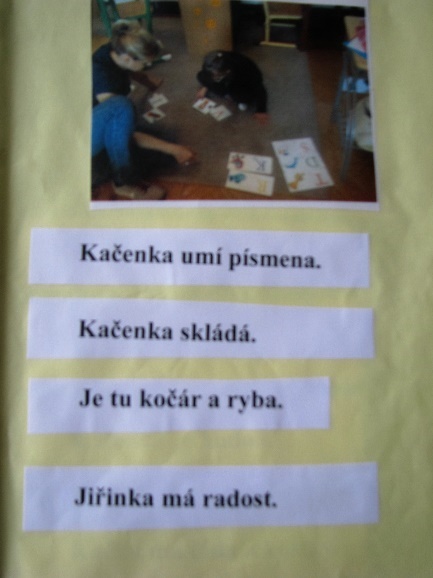 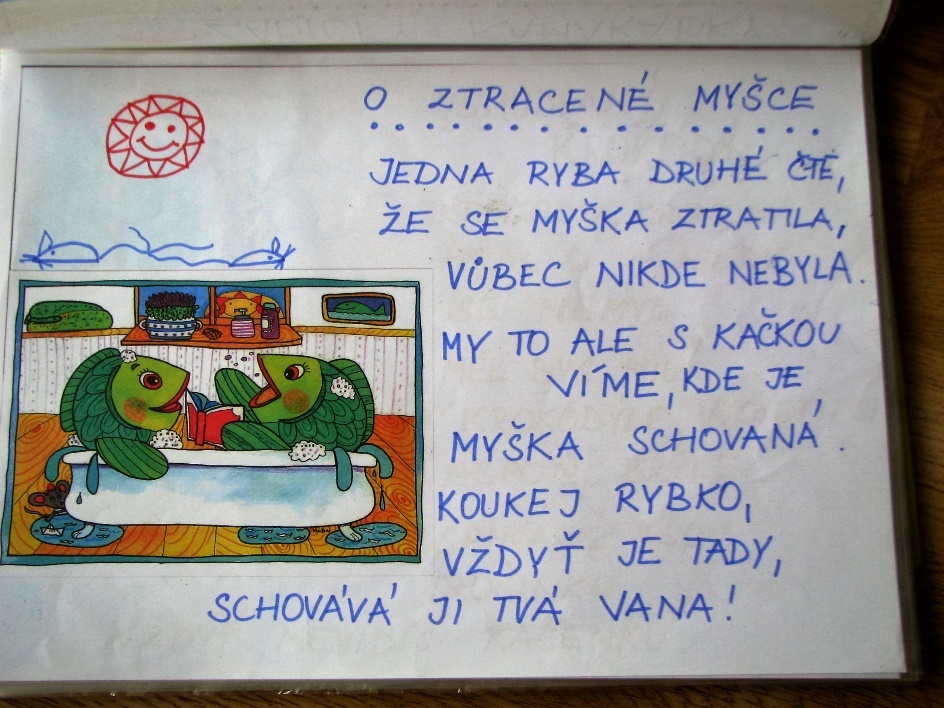 Individuální práce s Katkou
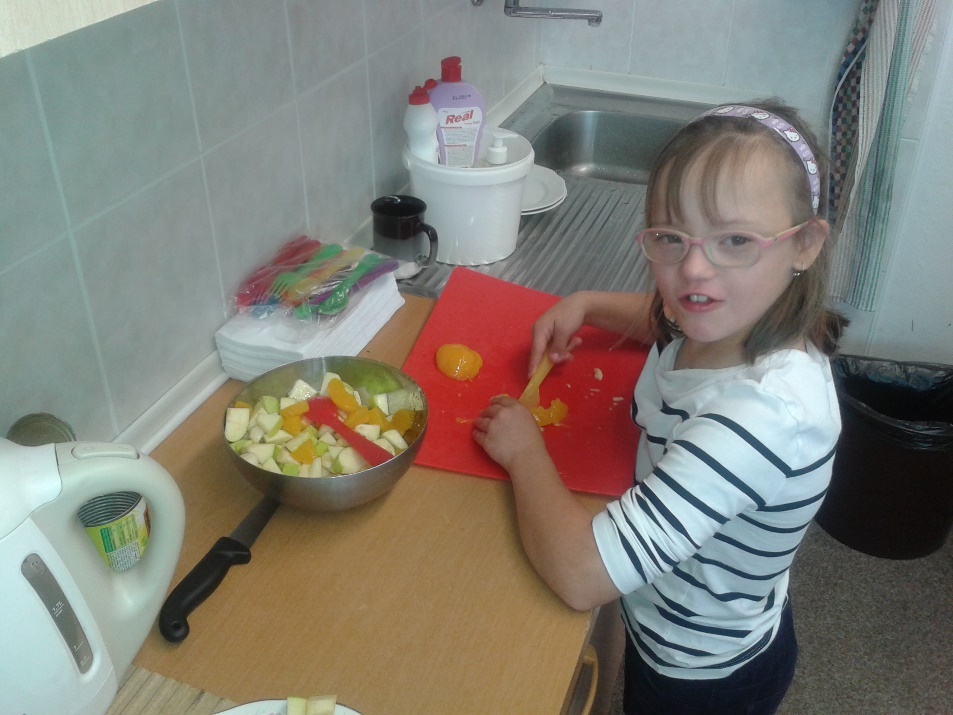 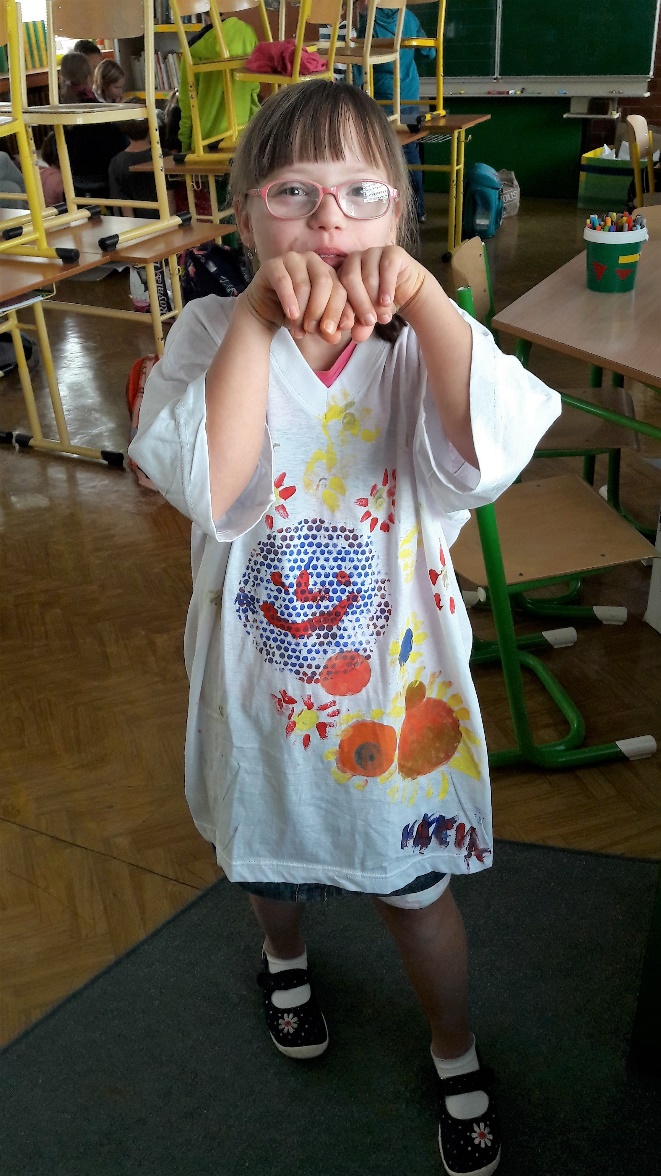 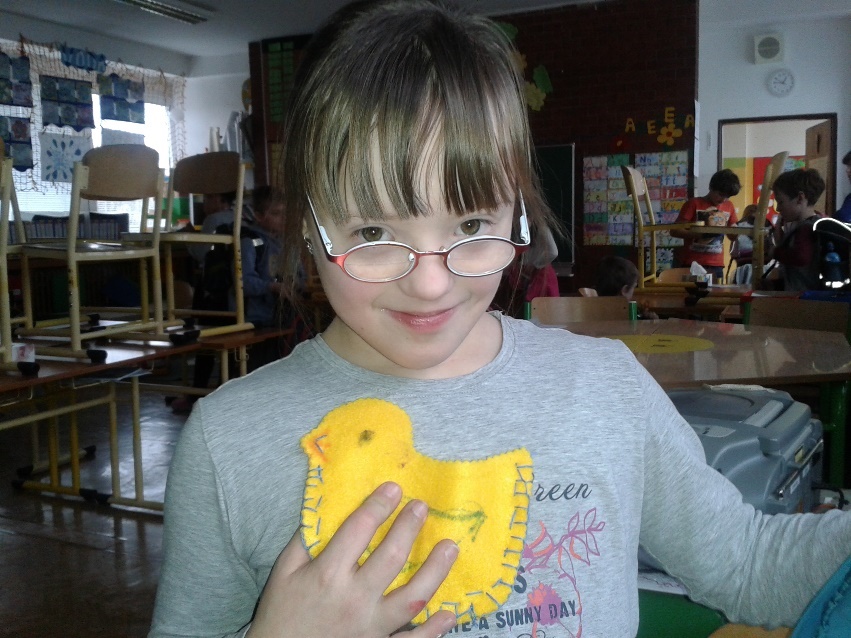 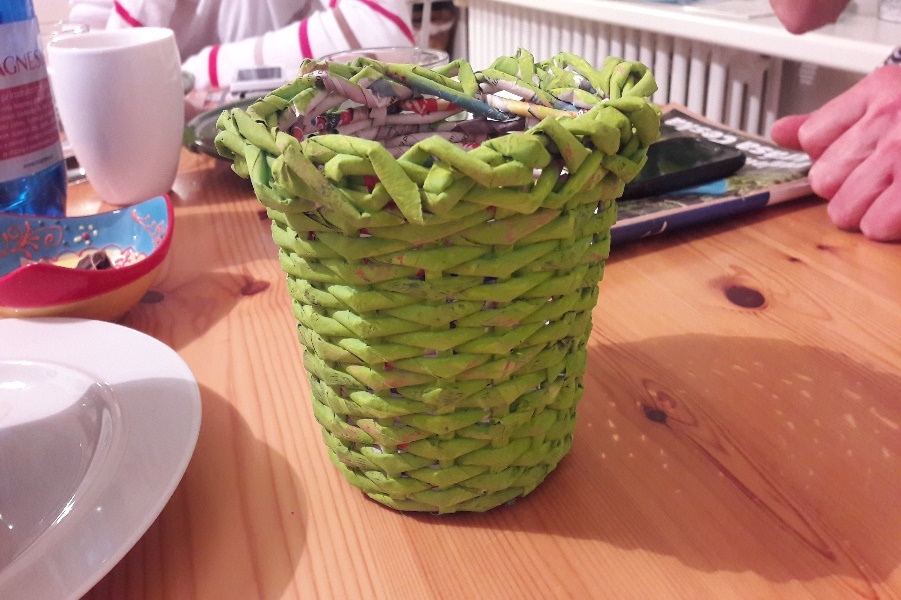 Třída Včeliček z pohledu dětí
Třída Včeliček z pohledu dětí- myšlenková mapa
-vtipná
-upovídaná
-lékař
-hezky zpívá
-je nepředvídatelná
-má ráda princezny
-drzoučká
-hravá
-sportovní
-někdy neposlouchá
-má ráda koně
-kreativní
-usměvavá
-myslí to dobře
-má velké srdce
-roztržitá
-je laskavá
-někdy zlobí
-silná
-šikovná
-starostlivá
-je milá
-zábavná
-kamarádská
-má ráda psy
-štědrá
-veselá
-vnímající
-hezky maluje
-citová
-přátelská
-umí chrochtat
Kačenka stejně jako děti